Kapitel 8Anfragebearbeitung
Logische Optimierung
Physische Optimierung
Kostenmodelle
„Tuning“
Ablauf der Anfrageoptimierung
Deklarative
Anfrage
Scanner
Parser
Sichtenauflösung
Algebraischer
Ausdruck
Anfrage-
Optimierer
Auswertungs-
Plan (QEP)
Codeerzeugung
Ausführung
2
Kanonische Übersetzung
A1, ..., An
P

select A1, ..., An
from R1, ..., Rk
where P
Rk


R3
R1
R2
3
Kanonische Übersetzung
select Titel
from Professoren, Vorlesungen
where Name = ´Popper´ and 
            PersNr = gelesenVon
Titel
Name = ´Popper´ and PersNr=gelesenVon

Vorlesungen
Professoren
Titel (Name = ´Popper´ and PersNr=gelesenVon (Professoren  Vorlesungen))
4
Erste Optimierungsidee
select Titel 
from Professoren, Vorlesungen
where Name = ´Popper´ and 
            PersNr = gelesenVon
Titel
PersNr=gelesenVon

Name = ´Popper´
Vorlesungen
Professoren
Titel (PersNr=gelesenVon ((Name = ´Popper´ Professoren)  Vorlesungen))
5
Optimierung von Datenbank- Anfragen
Grundsätze:
Sehr hohes Abstraktionsniveau der mengenorientierten Schnittstelle (SQL).
Sie ist deklarativ, nicht-prozedural, d.h. es wird spezifiziert, was man finden möchte, aber nicht wie.
Das wie bestimmt sich aus der Abbildung der mengenorientierten Operatoren auf Schnittstellen-Operatoren der internen Ebene (Zugriff auf Datensätze in Dateien, Einfügen/Entfernen interner Datensätze, Modifizieren interner Datensätze).
Zu einem was kann es zahlreiche wie‘s geben: effiziente Anfrageauswertung durch Anfrageoptimierung.
i.Allg. wird aber nicht die optimale Auswertungsstrategie gesucht (bzw. gefunden) sondern eine einigermaßen effiziente Variante
Ziel: „avoiding the worst case“
6
Äquivalenzerhaltende Transformationsregeln
1. Aufbrechen von Konjunktionen im Selektionsprädikat
   		c1c2 ... cn (R )  c1(c2 (…(cn(R )) …))
2.  ist kommutativ
 		c1(c2 ((R ))  c2 (c1((R )) 
3.  -Kaskaden: Falls L1  L2  …   Ln, dann gilt
		L1( L2 (…( Ln(R )) …))  L1 (R )
4. Vertauschen von  und  
	Falls die Selektion sich nur auf die Attribute A1, …, An der Projektionsliste bezieht, können die beiden Operationen vertauscht werden
       	A1, …, An (c(R ))  c (A1, …, An(R ))
5. X, ,  und A sind kommutativ
		R Ac S  S Ac R
7
Äquivalenzerhaltende Transformationsregeln
6. Vertauschen von  mit A
 	Falls das Selektionsprädikat c nur auf Attribute der Relation R zugreift, kann man die beiden Operationen vertauschen:
 			 c(R Aj  S)  c(R) Aj  S 
	
	Falls das Selektionsprädikat c eine Konjunktion der Form  „c1  c2“ ist und c1 sich nur auf Attribute aus R und c2 sich  nur auf Attribute aus S  bezieht, gilt folgende Äquivalenz:
 			c(R A j S)  c(R) A j  (c2 (S))
8
Äquivalenzerhaltende Transformationsregeln
7. Vertauschung von  mit A
	Die Projektionsliste L sei: L = {A1,…,An, B1,…,Bm}, wobei Ai Attribute aus R und Bi Attribute aus S seien. Falls sich das Joinprädikat c nur auf Attribute aus L bezieht, gilt folgende Umformung:
		L (R A c S)  (A1, …, An (R)) A c (B1, …, Bn (S))
	Falls das Joinprädikat sich auf weitere Attribute, sagen wir A1', …, Ap', aus R und B1', …, Bq' aus S bezieht, müssen diese für die Join-Operation erhalten bleiben und können erst danach  herausprojiziert werden:
	L (R A c S)  L (A1, …, An, A1‘, …, An ‘ (R)
				 A c  B1, …, Bn, B1‘, …, Bn ‘ (R)) 
	Für die X-Operation gibt es kein Prädikat, so dass die Einschränkung entfällt.
9
Äquivalenzerhaltende Transformationsregeln
8. Die Operationen A, X, ,  sind jeweils (einzeln betrachtet) assoziativ. Wenn also  eine dieser Operationen bezeichnet, so gilt:
      (R S ) T  R (S T )
9. Die Operation  ist distributiv mit ,  , . Falls  eine 	dieser Operationen bezeichnet, gilt:
 	c(R S) (c (R))  (c (S))
10. Die Operation  ist distributiv mit . 
	 c(R  S) (c (R))  (c (S))
10
Äquivalenzerhaltende Transformationsregeln
11. Die Join- und/oder Selektionsprädikate können mittels de Morgan's  Regeln umgeformt werden:
		 (c1  c2)  (c1)  (c2)
		 (c1  c2)  (c1)  (c2)
12. Ein kartesisches Produkt, das von einer Selektions-Operation gefolgt wird, deren Selektionsprädikat Attribute aus beiden Operanden des kartesischen Produktes enthält, kann in eine Joinoperation umgeformt werden.
	Sei c eine Bedingung der Form A  B, mit A ein Attribut von R und B ein Attribut aus S.
 		c(R X S )  R Ac S
11
Heuristische Anwendung der Transformationsregeln
1. Mittels Regel 1 werden konjunktive Selektionsprädikate in Kaskaden von -Operationen zerlegt.
2. Mittels Regeln 2, 4, 6, und 9 werden Selektionsoperationen soweit  „nach unten“ propagiert wie möglich.
3. Mittels Regel 8 werden die Blattknoten so vertauscht, dass derjenige, der das kleinste Zwischenergebnis liefert, zuerst ausgewertet wird.
4. Forme eine X-Operation, die von einer -Operation gefolgt wird, wenn möglich in eine A-Operation um
5. Mittels Regeln 3, 4, 7, und 10 werden Projektionen soweit wie möglich nach unten propagiert.
6. Versuche Operationsfolgen zusammenzufassen, wenn sie in einem „Durchlauf“ ausführbar sind (z.B. Anwendung von Regel 1,  Regel 3, aber auch Zusammenfassung aufeinanderfolgender Selektionen  und Projektionen zu einer „Filter“-Operation).
12
Anwendung der Transformationsregeln
select distinct s.Semester
from Studenten s, hören h
          Vorlesungen v, Professoren p
where p.Name = ´Sokrates´ and 
            v.gelesenVon = p.PersNr and
            v.VorlNr = h.VorlNr and
            h.MatrNr = s.MatrNr
s.Semester
p.Name = ´Sokrates´ and ...

p


v
s
h
13
Aufspalten der Selektionsprädikate
s.Semester
s.Semester
p.PersNr=v.gelesenVon
p.Name = ´Sokrates´ and ...
v.VorlNr=h.VorlNr

s.MatrNr=h.MatrNr
p.Name = ´Sokrates´
p




v
p

s
h
v
s
h
14
Verschieben der Selektionsprädikate„Pushing Selections“
s.Semester
s.Semester
p.PersNr=v.gelesenVon
p.PersNr=v.gelesenVon
v.VorlNr=h.VorlNr
s.MatrNr=h.MatrNr

p.Name = ´Sokrates´
v.VorlNr=h.VorlNr


p.Name = `Sokrates`

s.MatrNr=h.MatrNr
p
p
v


v
s
h
s
h
15
Zusammenfassung von Selektionen und Kreuzprodukten zu Joins
s.Semester
p.PersNr=v.gelesenVon
s.Semester
Ap.PersNr=v.gelesenVon

v.VorlNr=h.VorlNr
p.Name = ´Sokrates´

Av.VorlNr=h.VorlNr
s.MatrNr=h.MatrNr
p
p.Name = ´Sokrates´
v

As.MatrNr=h.MatrNr
p
s
h
v
s
h
16
Optimierung der JoinreihenfolgeKommutativität und Assoziativität ausnutzen
s.Semester
s.Semester
As.MatrNr=h.MatrNr
Ap.PersNr=v.gelesenVon
Av.VorlNr=h.VorlNr
s
Av.VorlNr=h.VorlNr
p.Name = ´Sokrates´
Ap.PersNr=v.gelesenVon
As.MatrNr=h.MatrNr
p
h
v
p.Name = ´Sokrates´
s
h
v
p
17
Was hat´s gebracht?
s.Semester
s.Semester
4
4
As.MatrNr=h.MatrNr
Ap.PersNr=v.gelesenVon
4
13
Av.VorlNr=h.VorlNr
s
Av.VorlNr=h.VorlNr
3
p.Name = ´Sokrates´
13
Ap.PersNr=v.gelesenVon
As.MatrNr=h.MatrNr
p
1
h
v
p.Name = ´Sokrates´
s
h
v
p
18
Einfügen von Projektionen
s.Semester
s.Semester
As.MatrNr=h.MatrNr
As.MatrNr=h.MatrNr
h.MatrNr
s
Av.VorlNr=h.VorlNr
s
Av.VorlNr=h.VorlNr
Ap.PersNr=v.gelesenVon
Ap.PersNr=v.gelesenVon
h
h
p.Name = ´Sokrates´
p.Name = ´Sokrates´
v
v
p
p
19
Organisatorisches
DB2 Zertifizierungskurs 
IBM
Fast kostenlos
Für gute Studierende
DB Praktikum
Vorbesprechung  27. Januar 2009, 14.00 Uhr in unserem  Ted Codd Seminarraum MI 02.09.014
unter http://dbpra.in.tum.de/dbpra-aktuell.shtml
Vorlesung am kommenden Freitag 23.1.09 (neuer Stoff)
In Hörsaal 1 (hier!)
Vorlesung am 30.1.09 …
Findet als Zentralübung statt (kein neuer Stoff)
20
Eine weitere Beispieloptimierung
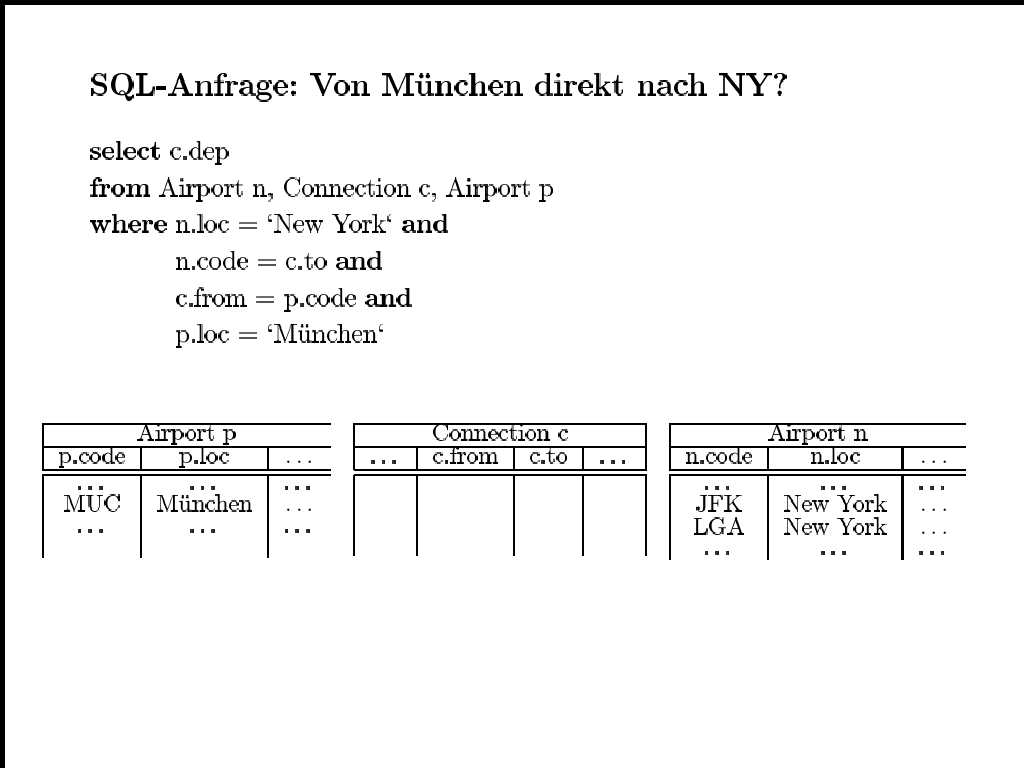 21
22
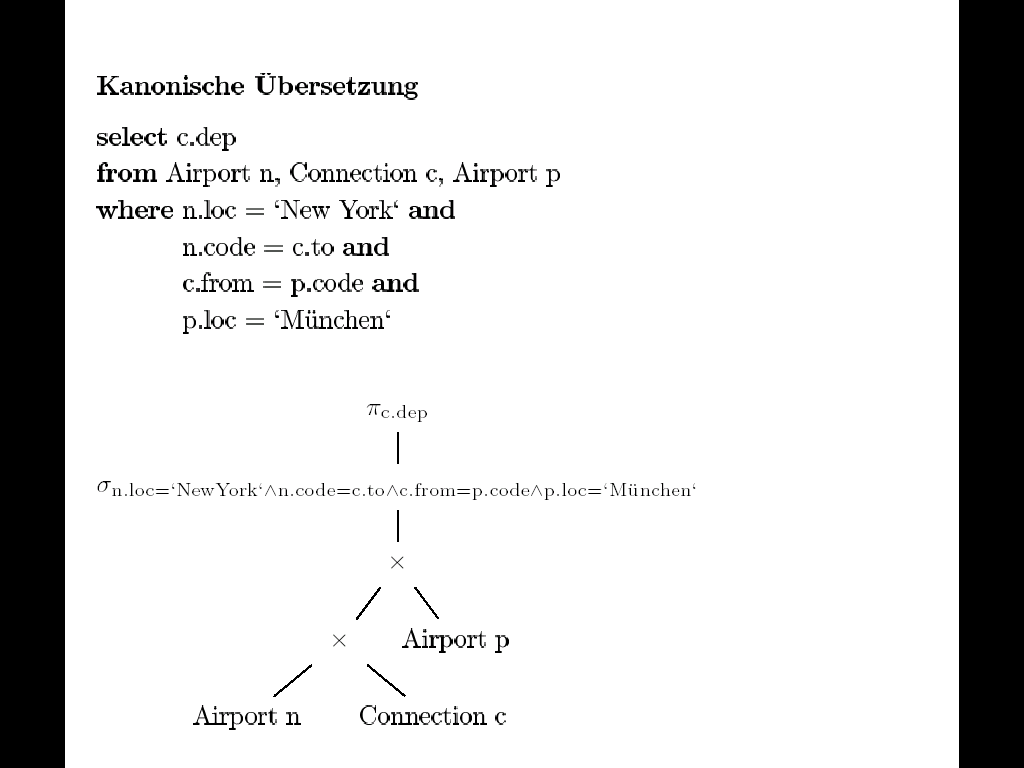 23
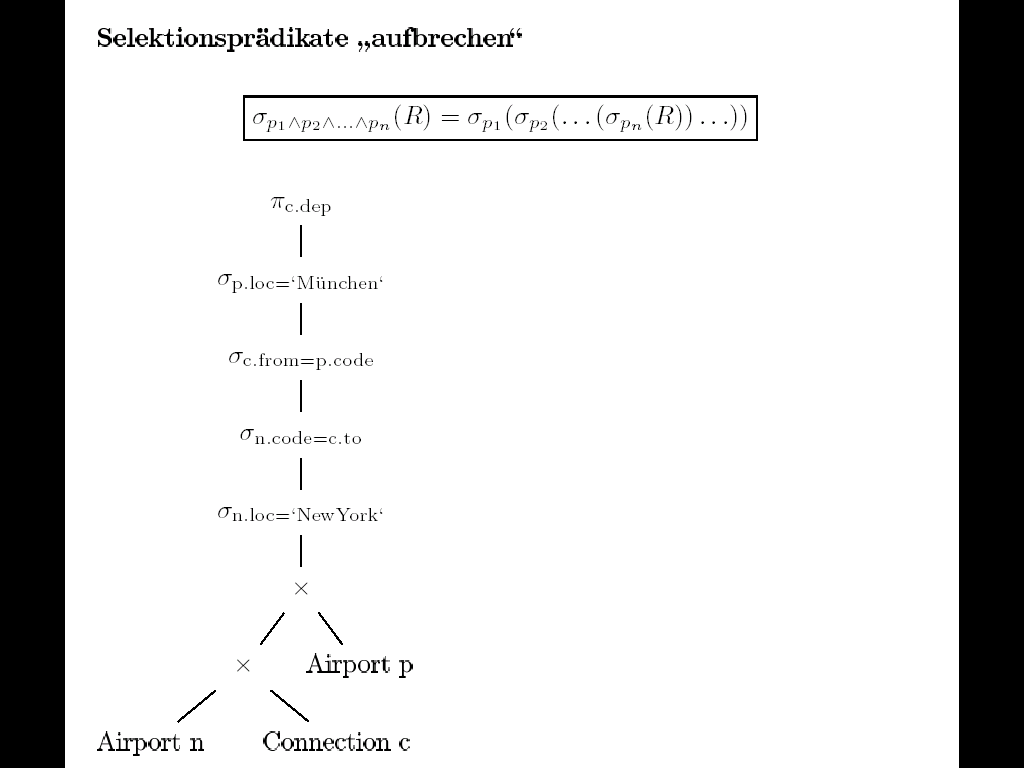 24
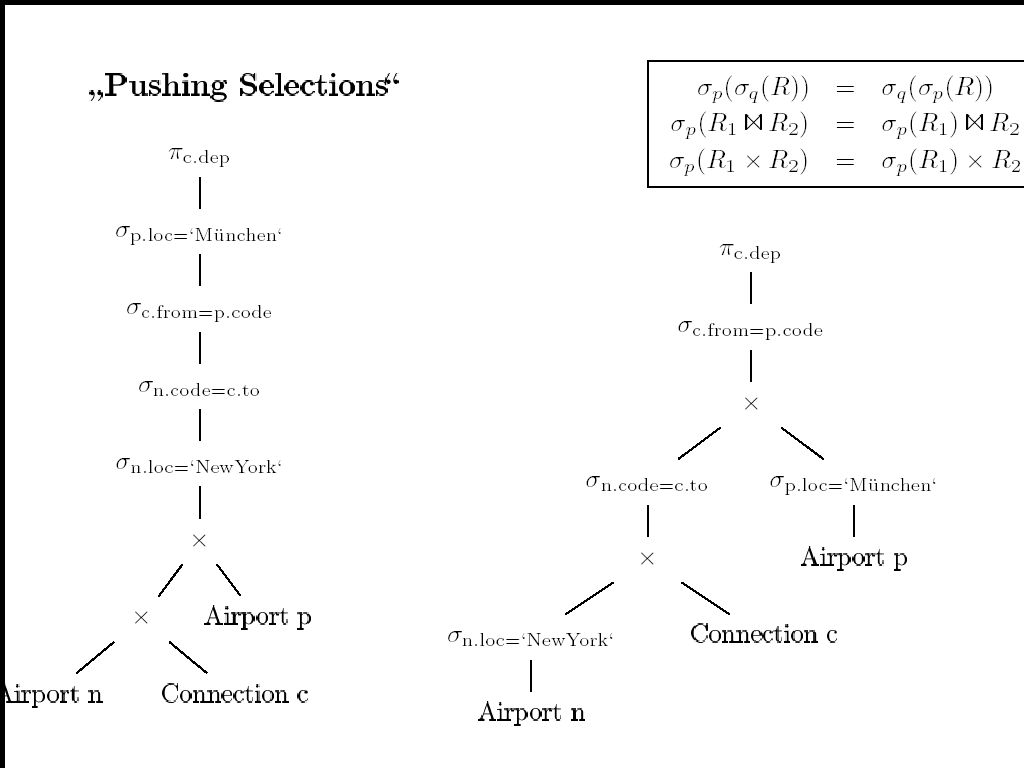 25
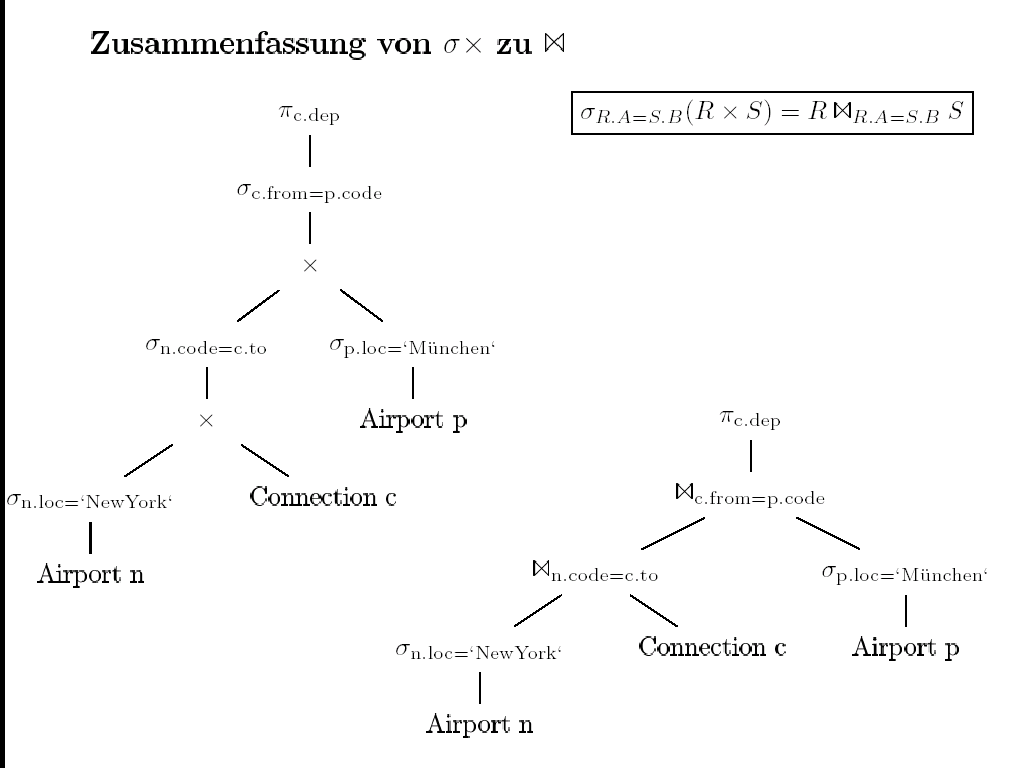 26
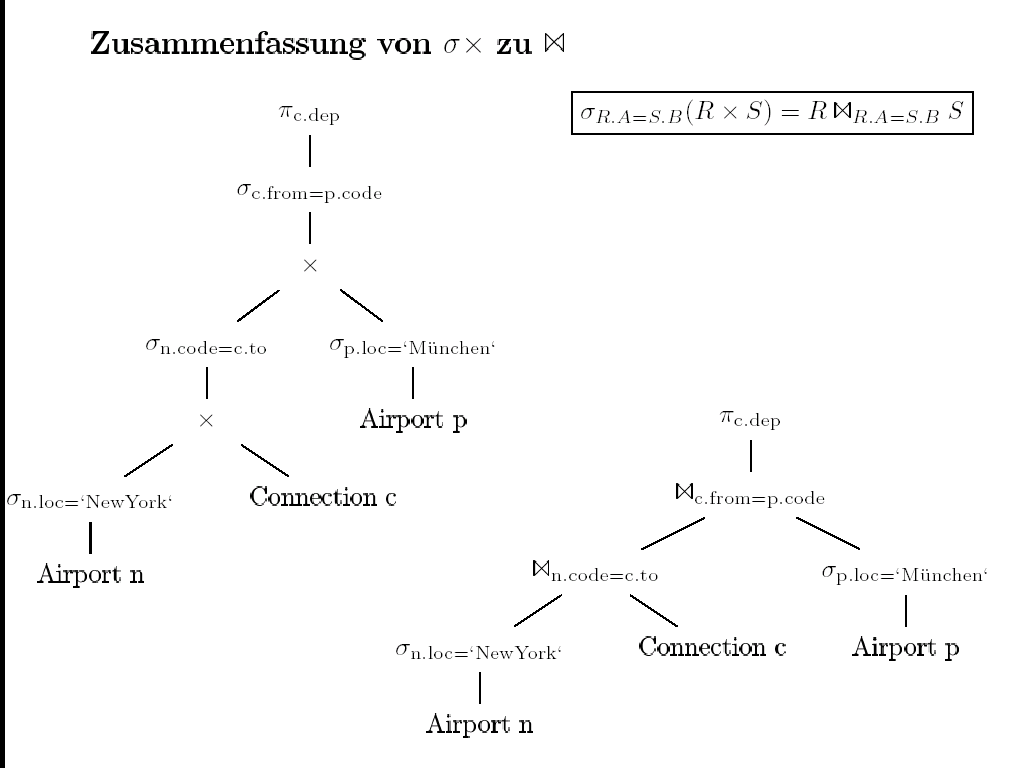 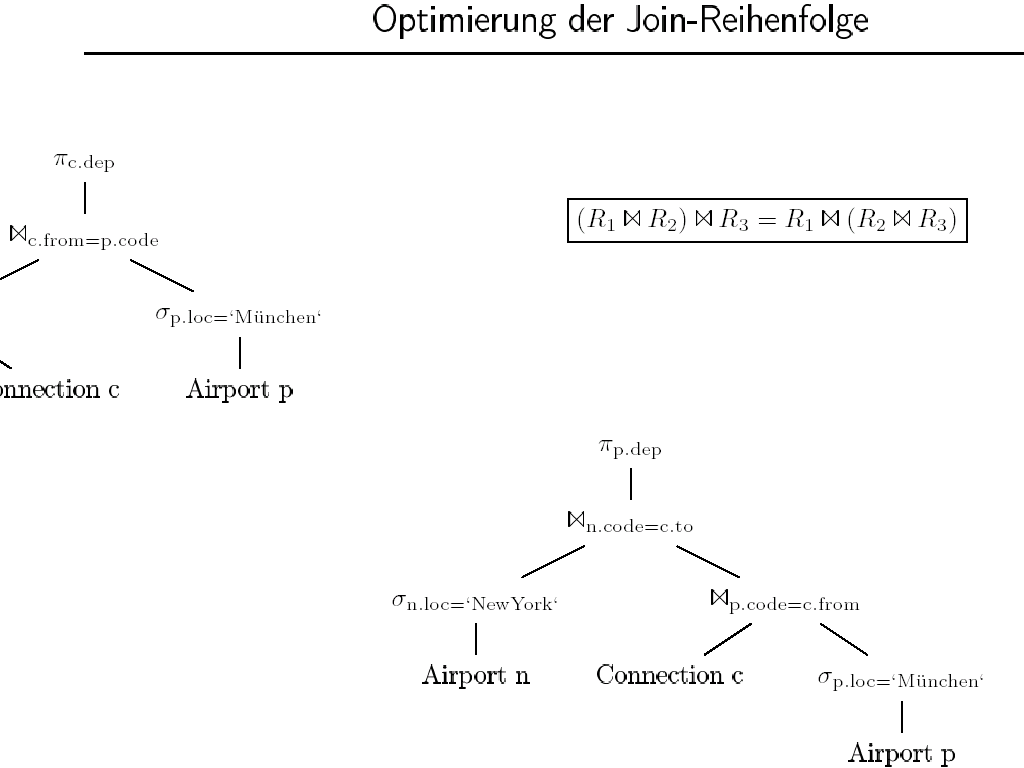 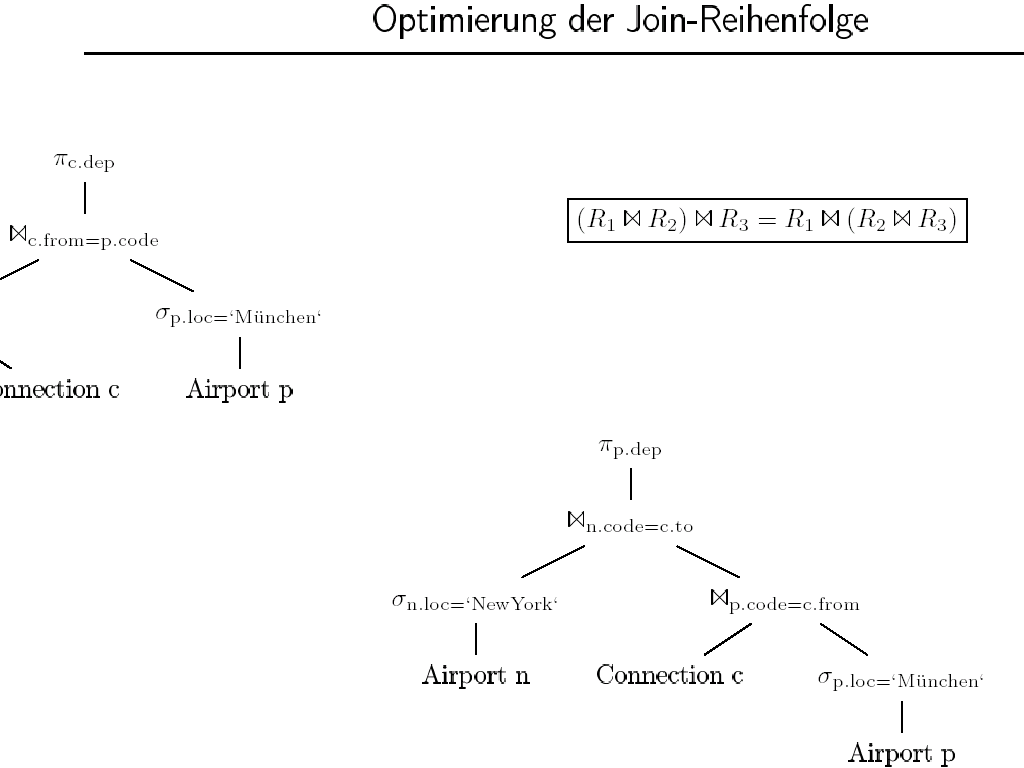 27
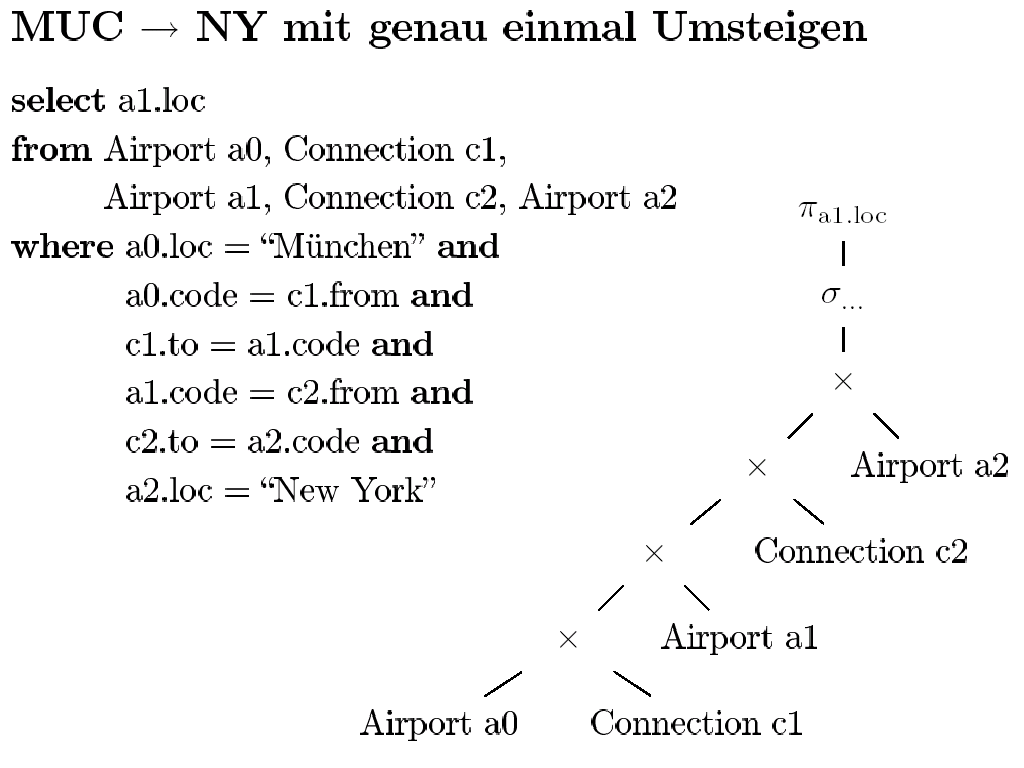 28
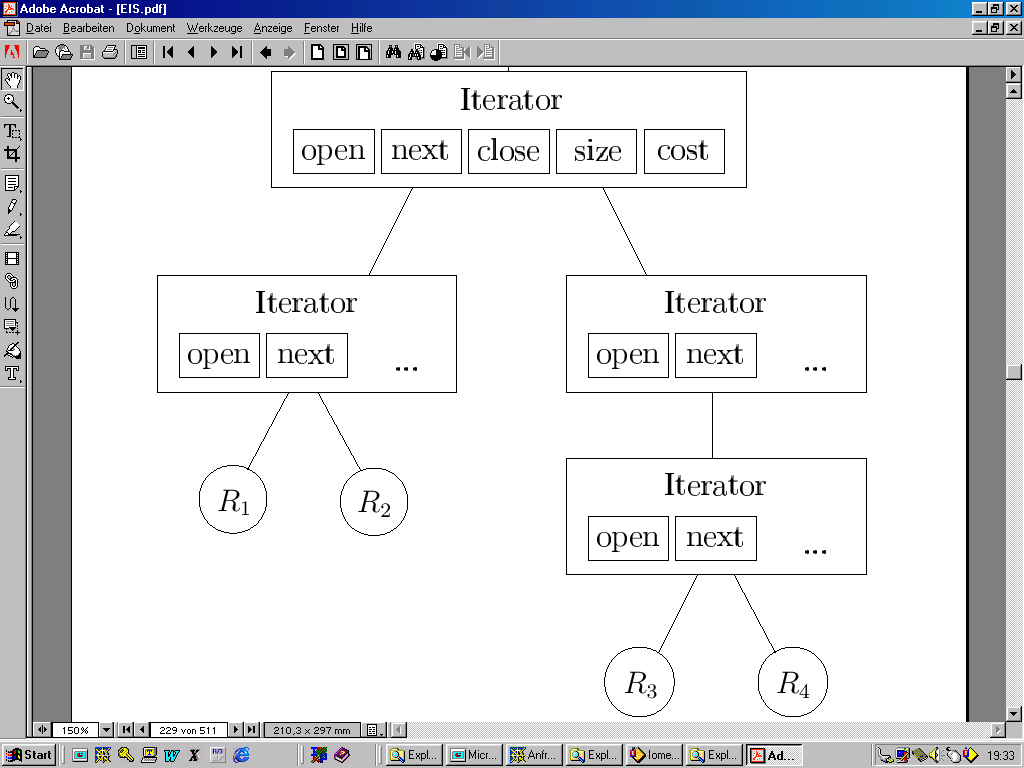 29
Entschachtelung / Unnesting
select s.Name, p.VorlNr 
from Studenten s , prüfen pwhere s.MatrNr = p.MatrNr and p.Note = ( 
	select min(p2.Note)	from prüfen p2	where s.MatrNr=p2.MatrNr ) 


select s.Name, p.VorlNr 
from Studenten s , prüfen p ,	(select p2.MatrNr as ID, min(p2.Note) as beste 
	from prüfen p2 
	group by p2.MatrNr) mwhere s.MatrNr=p.MatrNr and m.ID=s.MatrNr 
          and p.Note=m.beste
automatisch
30
Dependent Join (nested loop Semantik)
31
Einfache Entschachtelung
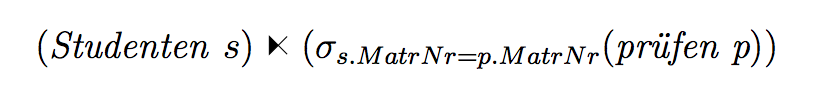 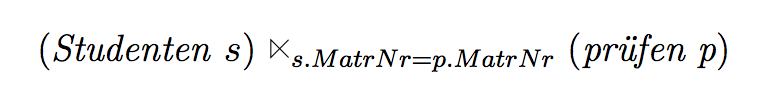 32
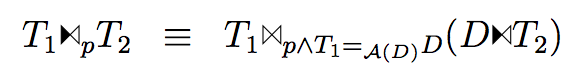 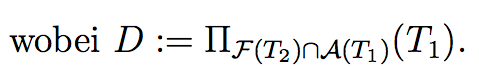 33
Weitere Transformationsregeln
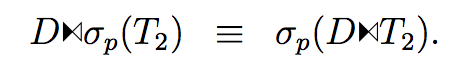 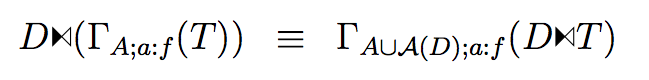 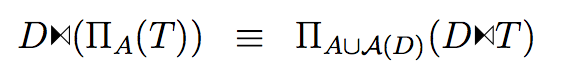 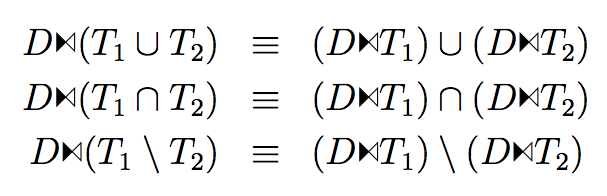 34
Beispiel
35
Entkoppelung rechter Seite von linker Seite: optional
36
Pull-basierte Anfrageauswertung
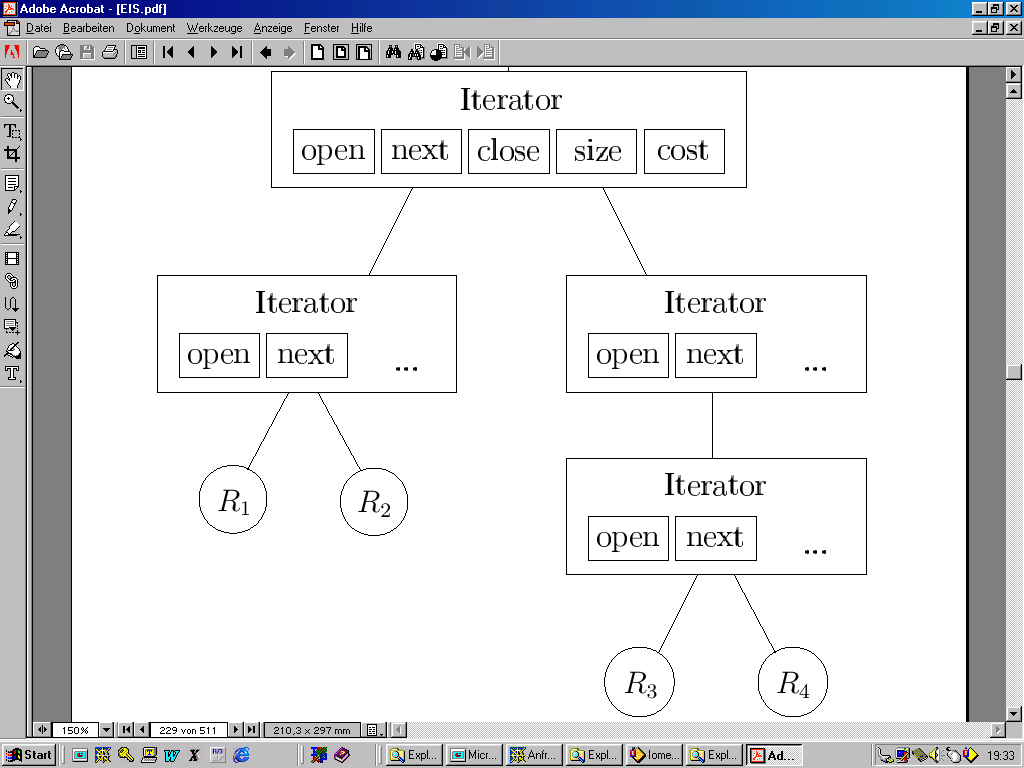 next
open
Return
Ergebnis
37
Pipelining vs. Pipeline-Breaker
...
...
...
...
...
...
R
S
T
38
Pipelining vs. Pipeline-Breaker
...
...
...
...
...
...
R
S
T
39
Pipeline-Breaker
Unäre Operationen
sort
Duplikatelimination (unique,distinct)
Aggregatoperationen (min,max,sum,...)
Binäre Operationen
Mengendifferenz
Je nach Implementierung
Join
Union
40
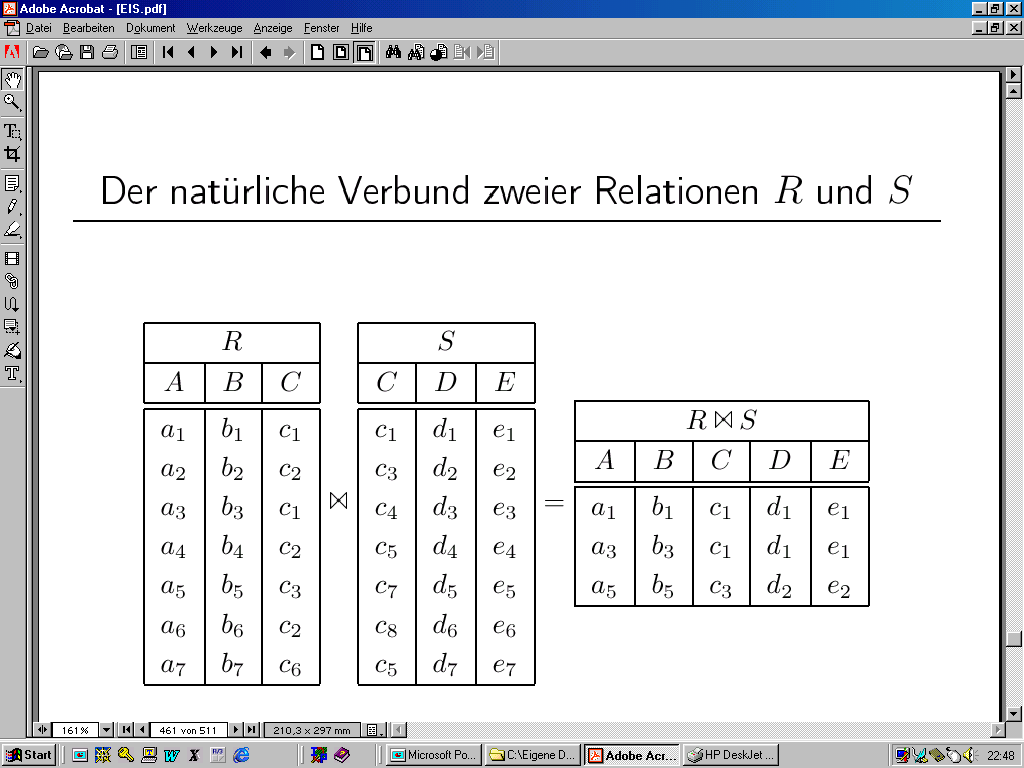 41
Implementierung der Verbindung: Strategien
J1 nested (inner-outer) loop
„brute force“-Algorithmus

foreach  r  R
	foreach s  S
		if s.B = r.A  then Res := Res  (r  s)
42
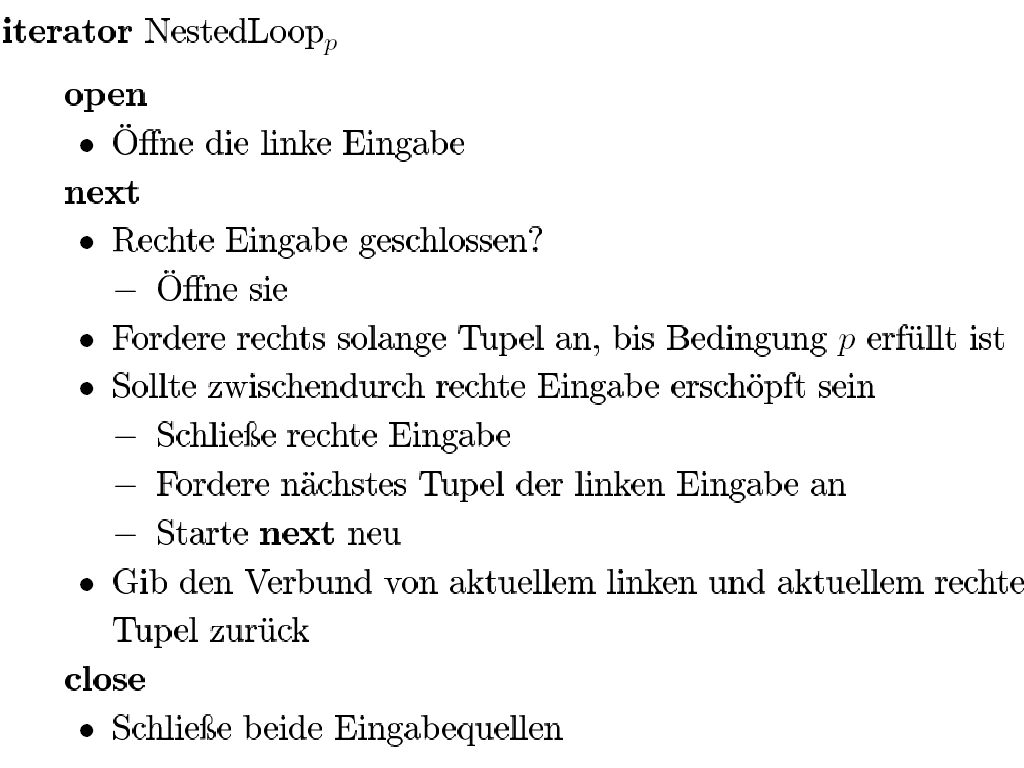 43
Implementierung der Verbindung: Strategien
Block-Nested Loop Algorithmus
R
m-k
m-k
m-k
m-k
m-k
S
44
k
k
k
k
k
k
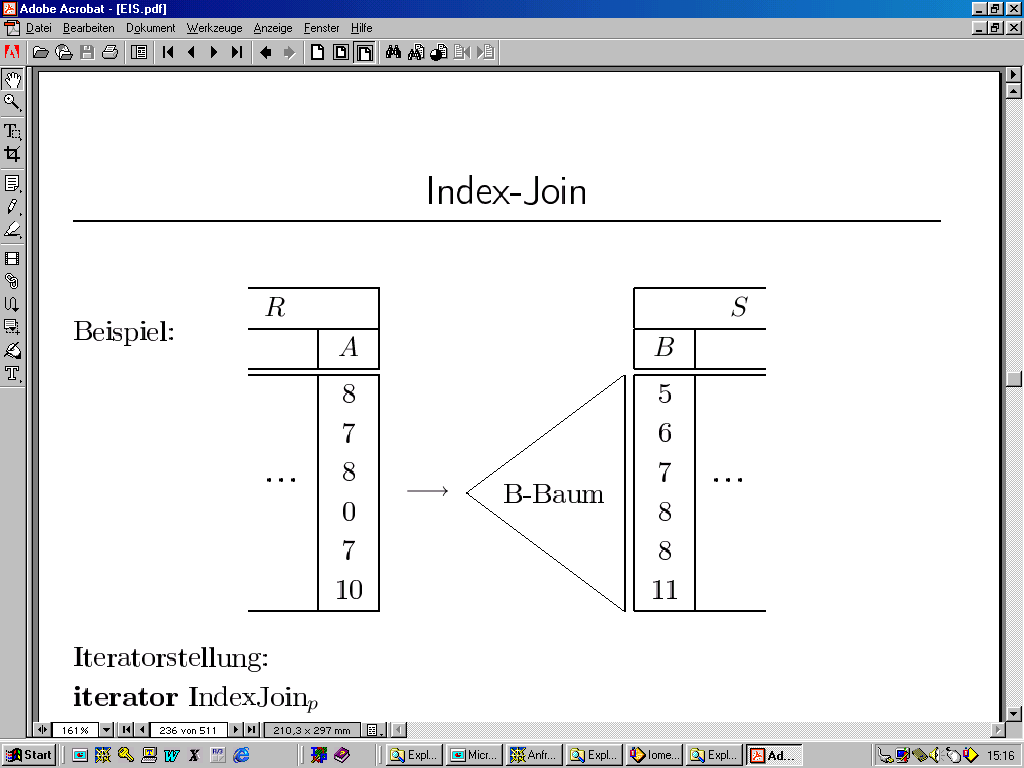 45
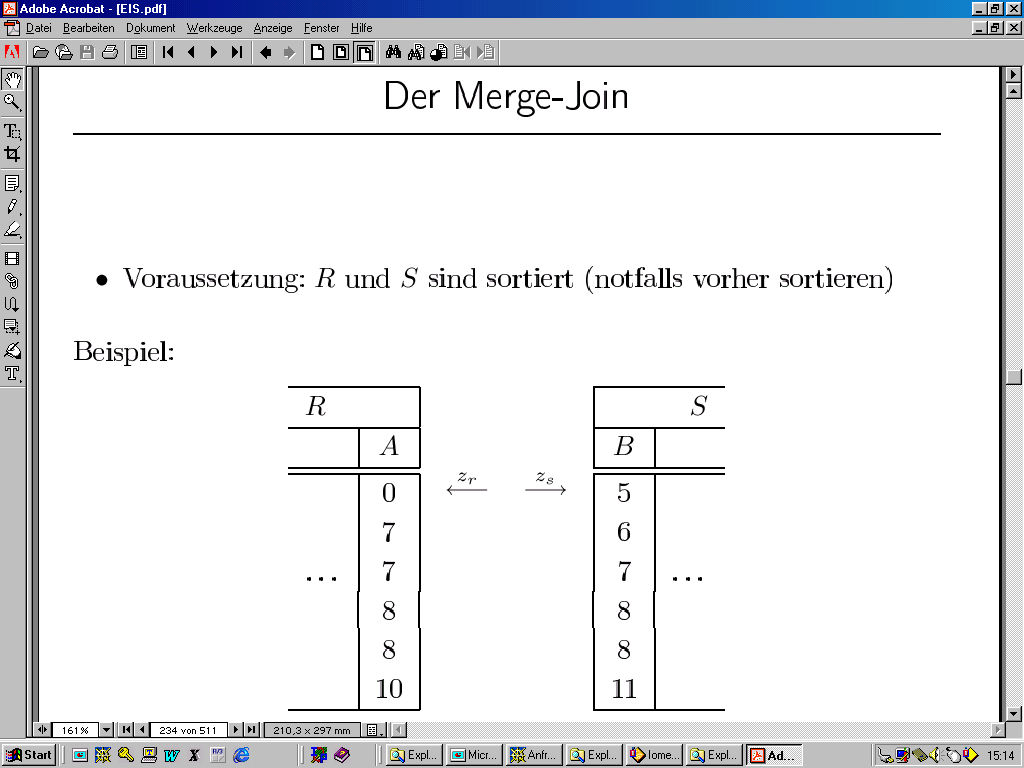 46
Implementierung der Verbindung: Strategien
J4 Hash-Join 
R und S werden mittels der gleichen Hashfunktion h – angewendet auf R.A und S.B – auf (dieselben) Hash-Buckets abgebildet
Hash-Buckets sind i.Allg. auf Hintergrundspeicher     (abhängig von der Größe der Relationen)
Zu  verbindende Tupel befinden sich dann im selben Bucket
Wird (nach praktischen Tests) nur vom Merge-Join „geschlagen“, wenn die Relationen schon vorsortiert sind
47
Implementierung der Verbindung: Strategien
R
S
h(A)
h(B )
r1
5
r3
8
r2
7
5
s1
7
s2
r4
5
5
s4
10
s3
Bucket 1
Bucket 2
Bucket 3
48
„Normaler“ blockierender Hash-Join mit Überlauf: Partitionieren
P2
P3
P1
P3
P1
Partition
h(R.A)
Partition
h(S.A)
P2
receive
receive

Send

R
Send

S
49
P2
P3
P1
P3
„Normaler“ blockierender Hash-Join mit Überlauf: Build/Probe
build
P1
Lade Blöcke von P1
Hashtabelle
Partition
h(R.A)
P2
probe

Send

R
Send

S
50
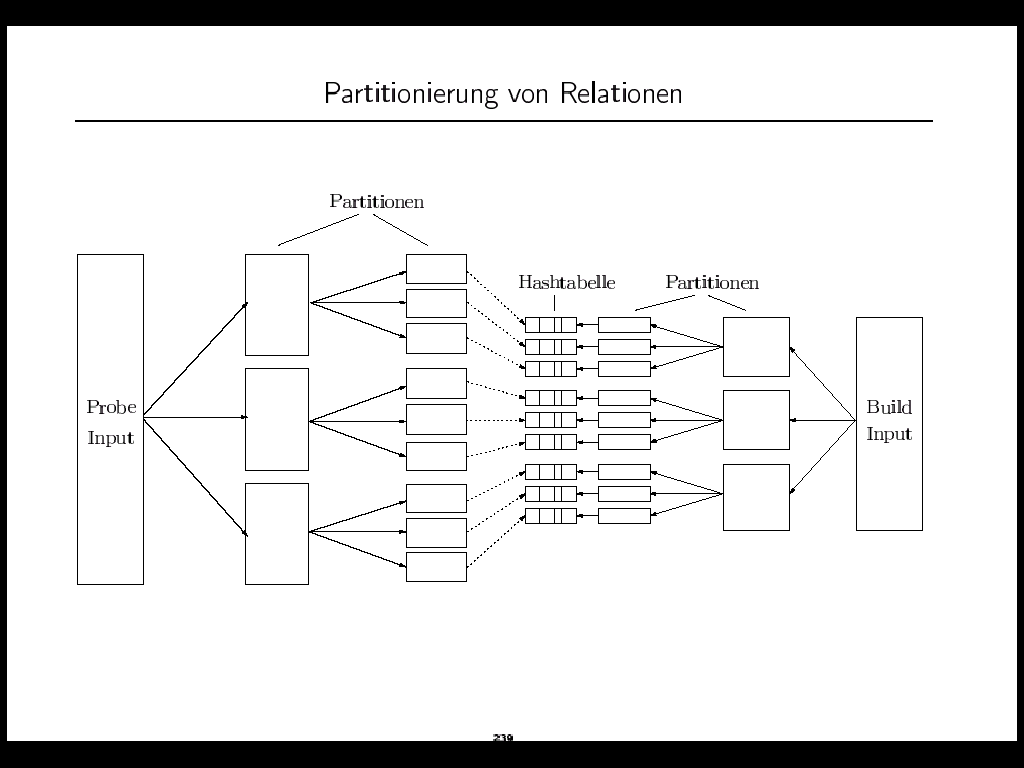 51
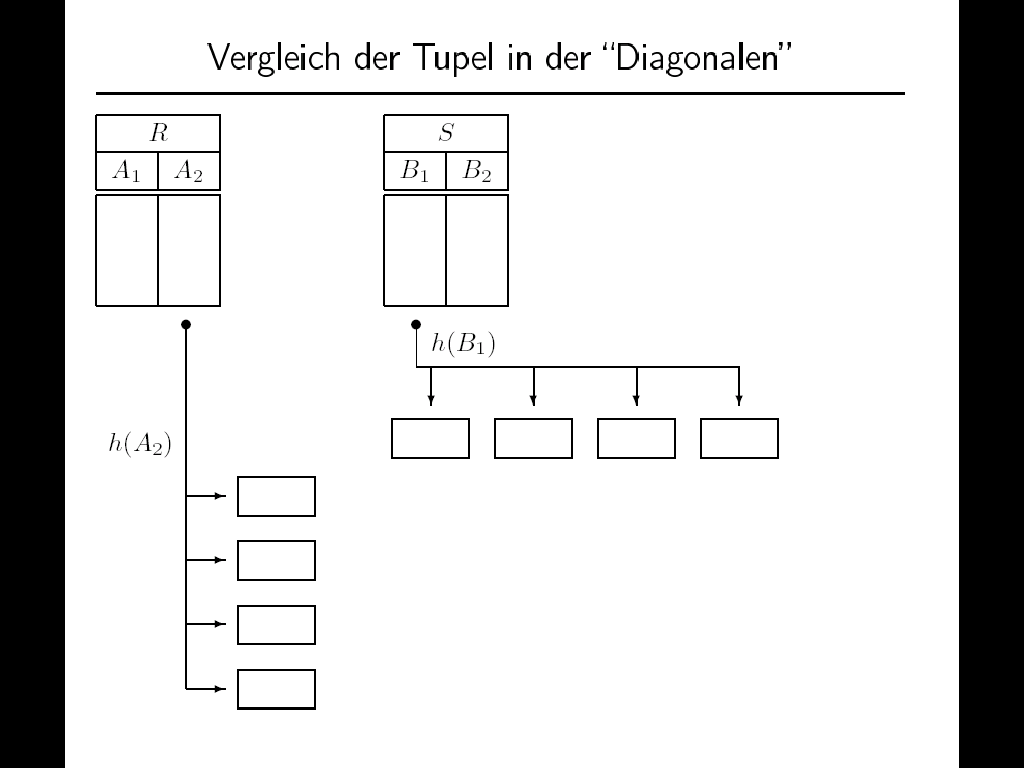 52
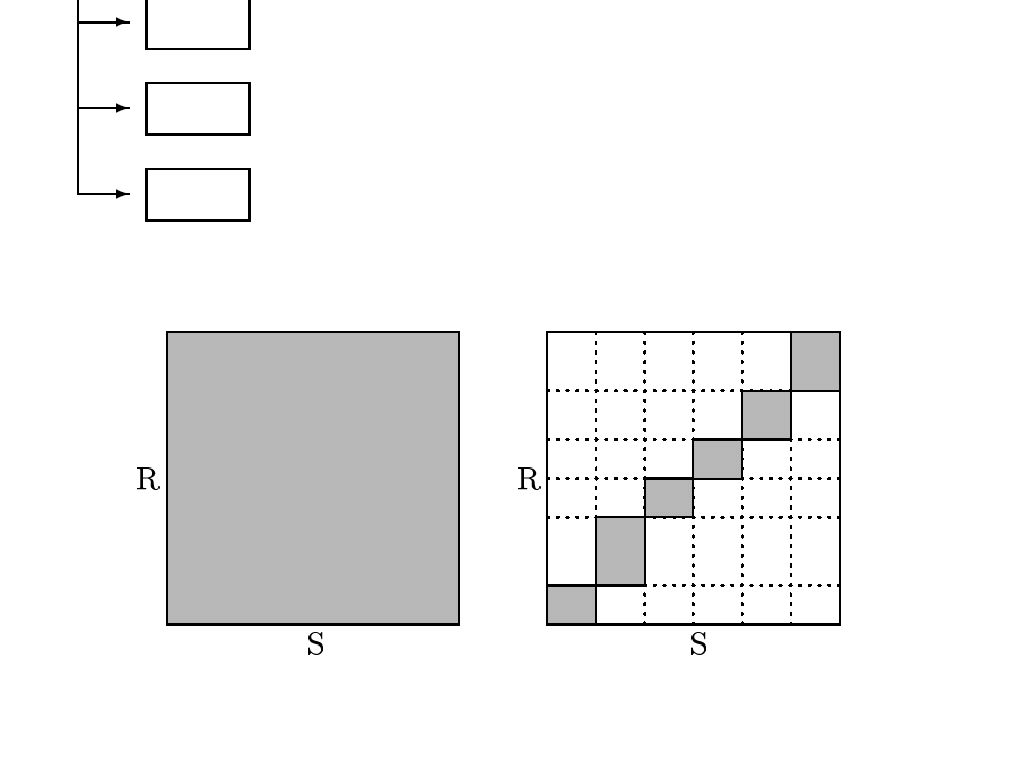 53
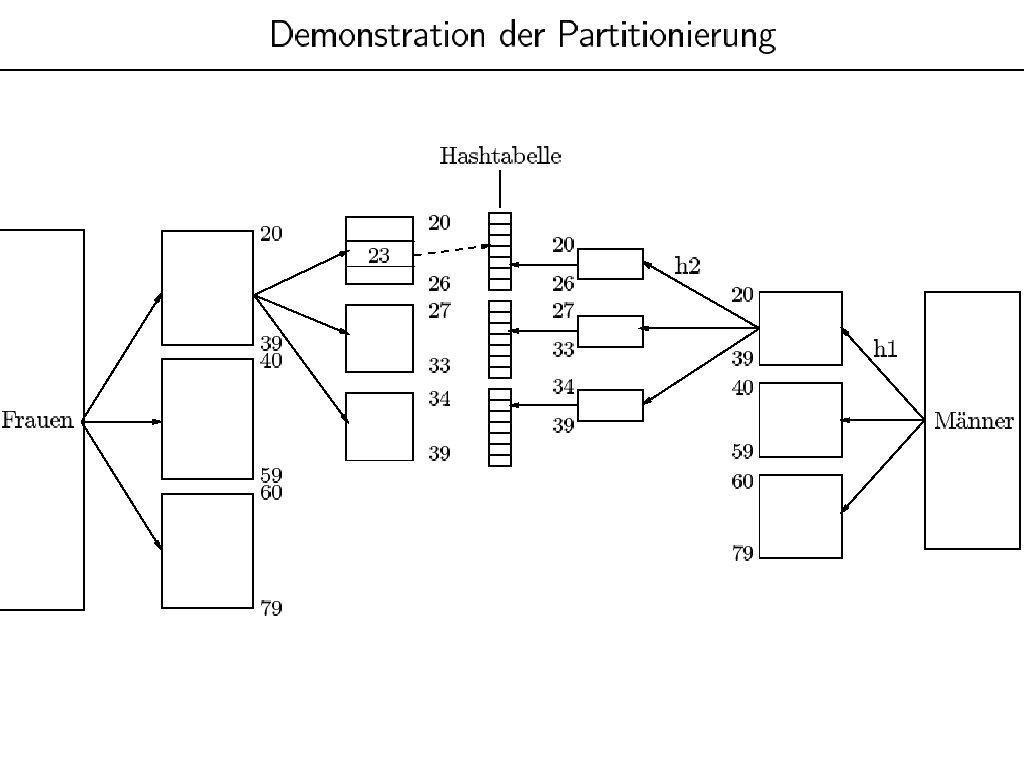 54
Hybrid Hash-Join
Fange so an, als wenn der Build-Input S vollständig in den Hauptspeicher passen würde
Sollte sich dies als zu optimistisch herausstellen, verdränge eine Partition nach der anderen aus dem Hauptspeicher
Mindestens eine Partition wird aber im Hauptspeicher verbleiben 
Danach beginnt die Probe-Phase mit der Relation R
Jedes Tupel aus R, dessen potentielle Join-Partner im Hauptspeicher sind, wird sogleich verarbeitet

Hybrid Hash-Join ist dann besonders interessant, wenn der Build-Input knapp größer als der Hauptspeicher ist
Kostensprung beim normalen Hash-Join
Wird oft auch Grace-Hash-Join genannt, weil er für die Datenbankmaschine Grace in Japan erfunden wurde
55
Hybrid Hash-Join
Hashtabelle
P1
P2
P3
R
S
56
Hybrid Hash-Join
P3
Hashtabelle
P1

P2
R
S
57
Hybrid Hash-Join
P3
Hashtabelle
P1
P2
R
S
58
Hybrid Hash-Join
P2
P3
P3
Hashtabelle
Partition
h(R.A)
P2
probe
Wenn r zur ersten Partition gehört
R
59
Parallele Anfragebearbeitung:Hash Join
split
split
split
split
merge
merge
merge
merge
scan
scan
scan
scan
join
join
A´
A´´
B´
B´´
Ai      Bi
Aj      Bj
60
Paralleler Hash Join – im Detail
An jeder Station werden mittels Hash-Funktion h1 die jeweiligen Partitionen von A und B in A1,...,Ak und B1,...,Bk zerlegt
h1 muss so gewählt werden, dass alle Ai´s aller Stationen in den Hauptspeicher passen
Für alle 1 <= i <= n: Berechne jetzt den Join von Ai mit Bi wie folgt
Wende eine weitere Hash-Funktion h2 an, um Ai auf die l Stationen zu verteilen
Sende Tupel t an Station h2(t)
Eintreffende Ai-Tupel werden in die Hash-Tabelle an der jeweiligen Station eingefügt
Sobald alle Tupel aus Ai „verschickt“ sind, wird h2 auf Bi angewendet und Tupel t an Station h2(t) geschickt
Sobald ein Bi-Tupel eintrifft, werden in der Ai-Hashtabelle seine Joinpartner ermittelt.
61
Mengendurchschnitt (~Join) mit einem Hash/Partitionierungs-Algorithmus
R  S
S
44
17
97
4
6
27
2
13
3
R
2
3
44
5
76
90
13
17
42
88
Nested Loop: O(N2)
Sortieren: O(N log N)
Partitionieren und Hashing
62
Mengendurchschnitt mit einem Hash/Partitionierungs-Algorithmus
R  S
R
2
3
44
5
76
90
13
17
42
88
S
44
17
97
4
6
27
2
13
3
R
3
90
42
76
13
88
2
44
5
17
Mod 3
63
Mengendurchschnitt mit einem Hash/Partitionierungs-Algorithmus
R  S
R
2
3
44
5
76
90
13
17
42
88
S
44
17
97
4
6
27
2
13
3
R
3
90
42
76
13
88
2
44
5
17
S
6
27
3
97
4
13
44
17
2
Mod 3
Mod 3
64
Mengendurchschnitt mit einem Hash/Partitionierungs-Algorithmus
R  S
R
2
3
44
5
76
90
13
17
42
88
S
44
17
97
4
6
27
2
13
3
R
3
90
42
76
13
88
2
44
5
17
S
6
27
3
97
4
13
44
17
2
Mod 3
Mod 3
65
Mengendurchschnitt mit einem Hash/Partitionierungs-Algorithmus
Hashtabelle
R  S
R
3
90
42
76
13
88
2
44
5
17
S
6
27
3
97
4
13
44
17
2
Mod 5
6
27
3
Build-
Phase
66
Mengendurchschnitt mit einem Hash/Partitionierungs-Algorithmus
R  S = {3,   }
R
3
90
42
76
13
88
2
44
5
17
S
6
27
3
97
4
13
44
17
2
Mod 5
6
27
3
Probe-
Phase
67
Mengendurchschnitt mit einem Hash/Partitionierungs-Algorithmus
R  S = {3,   }
R
3
90
42
76
13
88
2
44
5
17
S
6
27
3
97
4
13
44
17
2
Mod 5
97
13
4
Build-Phase
2. Partition
68
Mengendurchschnitt mit einem Hash/Partitionierungs-Algorithmus
R  S = {3,   }
R
3
90
42
76
13
88
2
44
5
17
S
6
27
3
97
4
13
44
17
2
Mod 5
97
13
4
Probe-Phase
2. Partition
69
Mengendurchschnitt mit einem Hash/Partitionierungs-Algorithmus
R  S = {3, 13  }
R
3
90
42
76
13
88
2
44
5
17
S
6
27
3
97
4
13
44
17
2
Mod 5
97
13
4
Probe-Phase
2. Partition
70
Mengendurchschnitt mit einem Hash/Partitionierungs-Algorithmus
R  S = {3, 13, 2, 44, 17 }
R
2
3
44
5
76
90
13
17
42
88
S
44
17
97
4
6
27
2
13
3
R
3
90
42
76
13
88
2
44
5
17
S
6
27
3
97
4
13
44
17
2
Mod 3
Mod 3
71
Vergleich: Sort/Merge-Join versus Hash-Join
R
S
run
run
merge
merge
R
S
partition
partition
72
Prallelausführung von Aggregat-Operationen
Min: Min(R.A) = Min ( Min(R1.A), ... , Min(Rn.A) )
Max: analog
Sum: Sum(R.A) = Sum ( Sum(R1.a), ..., Sum(Rn.A) )
Count: analog
Avg: man muß die Summe und die Kardinalitäten der Teilrelationen kennen; aber vorsicht bei Null-Werten! 
Avg(R.A) = Sum(R.A) / Count(R) gilt nur wenn A keine Nullwerte enthält.
73
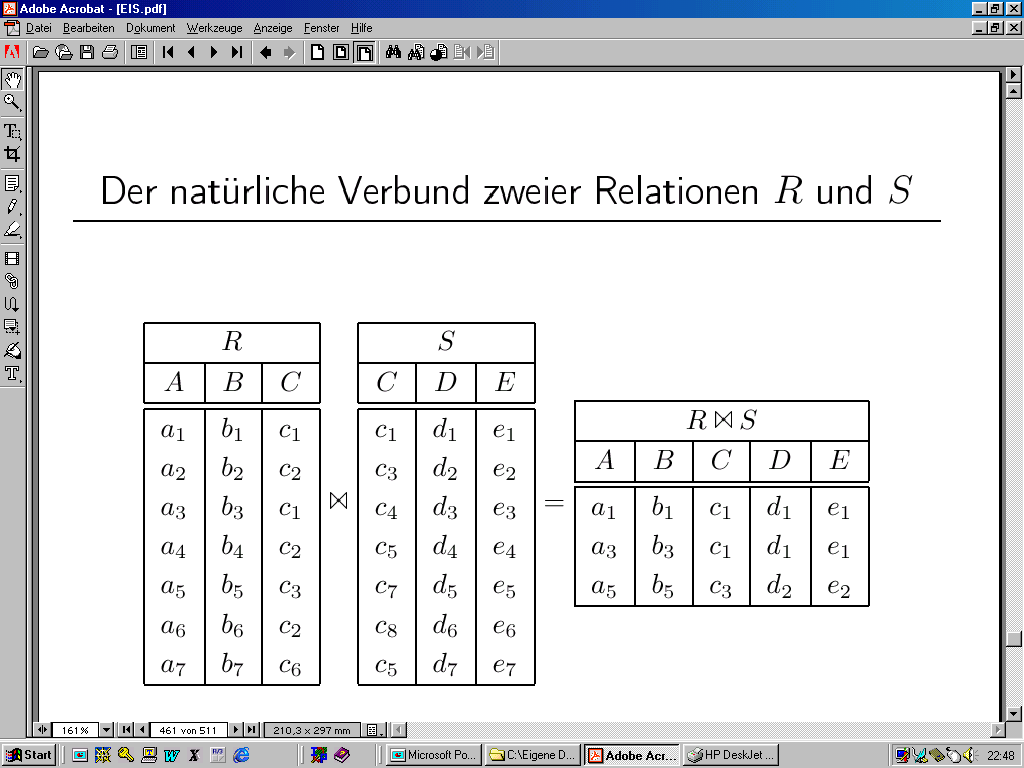 Join mit Hashfilter(Bloom-Filter)
1
1
1
1
1
1
1
1
0
0
0
0
S1
R1
S2
R2
partitionieren
partitionieren
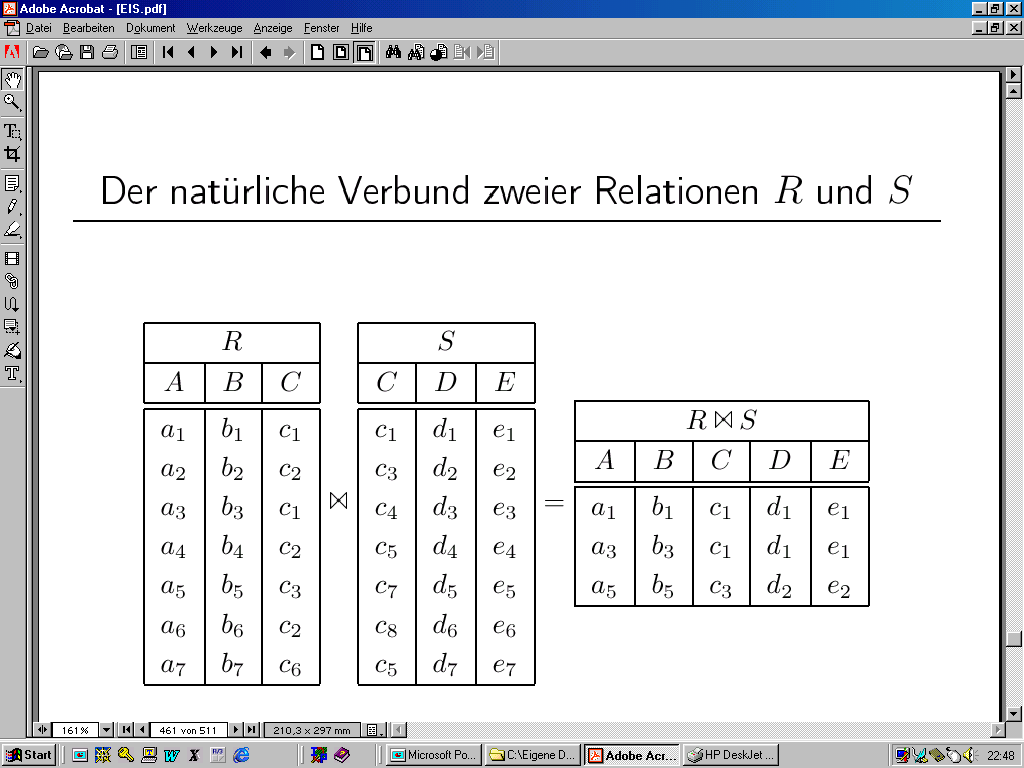 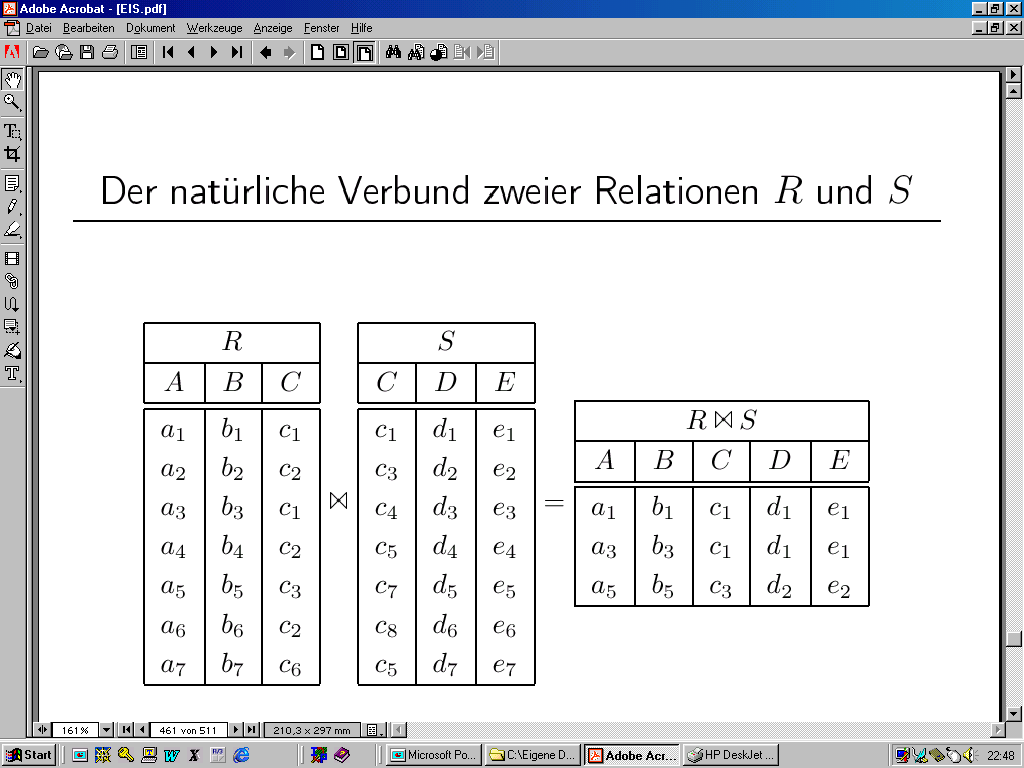 6 Bit
(realistisch 
|R|*k Bits)
False
drops
74
Join mit Hashfilter(False Drop Abschätzung)
..
0
..
1
..
..
..
j
..
..
..
b-1
Wahrscheinlichkeit, dass ein bestimmtes Bit j gesetzt ist
W. dass ein bestimmtes rR das Bit setzt: 1/b
W. dass kein rR das Bit setzt: (1-1/b)|R|
W. dass ein rR das Bit gesetzt hat: 1- (1-1/b)|R|
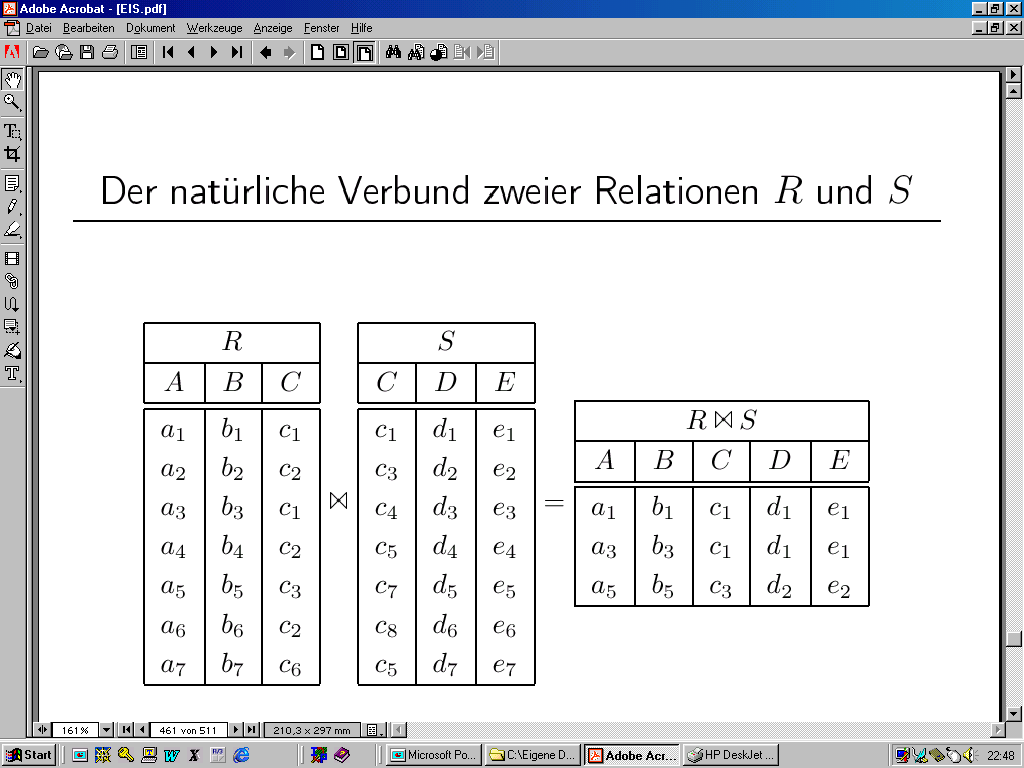 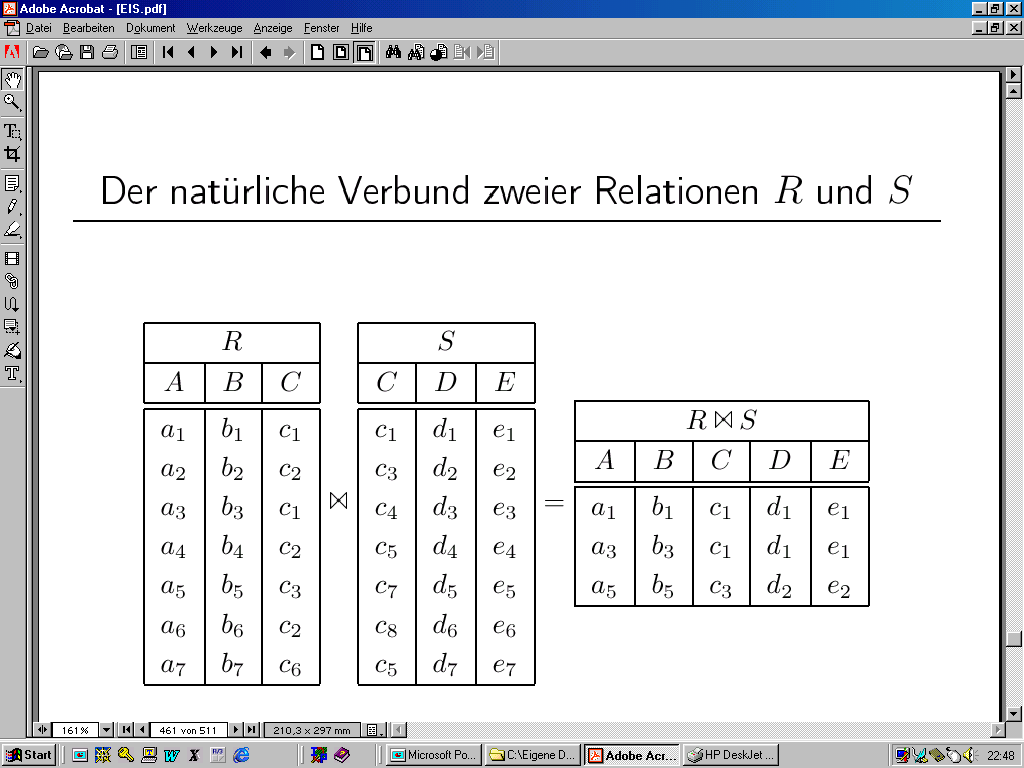 75
Illustration: Externes Sortieren
97
17
3
5
27
16
2
99
13
76
Illustration: Externes Sortieren
97
17
3
5
27
16
2
99
13
77
Illustration: Externes Sortieren
97
17
3
5
27
16
2
99
13
97
17
3
78
Illustration: Externes Sortieren
97
17
3
5
27
16
2
99
13
sort
3
17
97
79
Illustration: Externes Sortieren
3
17
97
97
17
3
5
27
16
2
99
13
sort
run
3
17
97
80
Illustration: Externes Sortieren
3
17
97
97
17
3
5
27
16
2
99
13
run
5
27
16
81
Illustration: Externes Sortieren
3
17
97
5
16
27
97
17
3
5
27
16
2
99
13
sort
run
5
16
27
82
Illustration: Externes Sortieren
3
17
97
5
16
27
97
17
3
5
27
16
2
99
13
run
2
99
13
83
Illustration: Externes Sortieren
3
17
97
5
16
27
2
13
99
97
17
3
5
27
16
2
99
13
sort
run
2
13
99
84
Illustration: Externes Sortieren
3
17
97
5
16
27
2
13
99
merge
run
3
5
2
85
Illustration: Externes Sortieren
3
17
97
5
16
27
2
13
99
2
merge
run
3
5
2
86
Illustration: Externes Sortieren
3
17
97
5
16
27
2
13
99
2
3
merge
run
3
5
13
87
Illustration: Externes Sortieren
3
17
97
5
16
27
2
13
99
2
3
5
merge
run
17
5
13
88
Illustration: Externes Sortieren
3
17
97
5
16
27
2
13
99
2
3
5
merge
run
17
16
13
89
Illustration: Externes Sortieren
3
17
97
5
16
27
2
13
99
2
3
5
13
run
17
16
13
90
Externes Sortieren: Merge mittels Heap/Priority Queue
3
17
97
5
16
27
2
13
99
merge
run
3
5
2
91
Externes Sortieren: Merge mittels Heap/Priority Queue
3
17
97
5
16
27
2
13
99
merge
run
2
5
3
92
Externes Sortieren: Merge mittels Heap/Priority Queue
3
17
97
5
16
27
2
13
99
2
run
2
5
3
93
Externes Sortieren: Merge mittels Heap/Priority Queue
Ganz wichtig: aus dem 
grünen Run nachladen
(also aus dem Run, aus dem das Objekt stammte)
3
17
97
5
16
27
2
13
99
2
run
13
5
3
94
Externes Sortieren: Merge mittels Heap/Priority Queue
3
17
97
5
16
27
2
13
99
2
run
3
5
13
95
Externes Sortieren: Merge mittels Heap/Priority Queue
3
17
97
5
16
27
2
13
99
2
3
run
3
5
13
96
Externes Sortieren: Merge mittels Heap/Priority Queue
3
17
97
5
16
27
2
13
99
2
3
run
17
5
13
97
Externes Sortieren: Merge mittels Heap/Priority Queue
3
17
97
5
16
27
2
13
99
2
3
run
5
17
13
98
Mehrstufiges Mischen / Merge
99
Replacement Selection während der Run-Generierung
Ersetze Array durch 
Einen Heap
97
17
3
5
27
16
2
99
13
100
Replacement Selection während der Run-Generierung
Heap
97
17
3
5
27
16
2
99
13
97
101
Replacement Selection während der Run-Generierung
Heap
97
17
3
5
27
16
2
99
13
1-97
1-17
102
Replacement Selection während der Run-Generierung
Heap
97
17
3
5
27
16
2
99
13
1-17
1-97
103
Replacement Selection während der Run-Generierung
Heap
97
17
3
5
27
16
2
99
13
1-17
1-97
1-3
104
Replacement Selection während der Run-Generierung
Heap
97
17
3
5
27
16
2
99
13
1-3
1-97
1-17
105
Replacement Selection während der Run-Generierung
3
Heap
97
17
3
5
27
16
2
99
13
1-3
1-97
1-17
106
Replacement Selection während der Run-Generierung
3
Heap
97
17
3
5
27
16
2
99
13
1-5
1-97
1-17
107
Replacement Selection während der Run-Generierung
3
5
Heap
97
17
3
5
27
16
2
99
13
1-5
1-97
1-17
108
Replacement Selection während der Run-Generierung
3
5
Heap
97
17
3
5
27
16
2
99
13
1-27
1-97
1-17
109
Replacement Selection während der Run-Generierung
3
5
Heap
97
17
3
5
27
16
2
99
13
1-27
1-97
1-17
110
Replacement Selection während der Run-Generierung
3
5
Heap
97
17
3
5
27
16
2
99
13
1-17
1-97
1-27
111
Replacement Selection während der Run-Generierung
3
5
17
Heap
97
17
3
5
27
16
2
99
13
1-17
1-97
1-27
112
Replacement Selection während der Run-Generierung
3
5
17
Heap
97
17
3
5
27
16
2
99
13
Nächster Run, kleiner als 17
2-16
1-97
1-27
113
Replacement Selection während der Run-Generierung
3
5
17
Heap
97
17
3
5
27
16
2
99
13
Nächster Run, kleiner als 17
2-16
1-97
1-27
114
Replacement Selection während der Run-Generierung
3
5
17
Heap
97
17
3
5
27
16
2
99
13
1-27
1-97
2-16
115
Replacement Selection während der Run-Generierung
3
5
17
27
Heap
97
17
3
5
27
16
2
99
13
1-27
1-97
2-16
116
Replacement Selection während der Run-Generierung
3
5
17
27
Heap
97
17
3
5
27
16
2
99
13
2-2
1-97
2-16
117
Replacement Selection während der Run-Generierung
3
5
17
27
Heap
97
17
3
5
27
16
2
99
13
2-2
1-97
2-16
118
Replacement Selection während der Run-Generierung
3
5
17
27
97
Heap
97
17
3
5
27
16
2
99
13
1-97
2-2
2-16
119
Replacement Selection während der Run-Generierung
3
5
17
27
97
Heap
97
17
3
5
27
16
2
99
13
1-99
2-2
2-16
120
Replacement Selection während der Run-Generierung
3
5
17
27
97
99
Heap
97
17
3
5
27
16
2
99
13
1-99
2-2
2-16
121
Replacement Selection während der Run-Generierung
3
5
17
27
97
99
Heap
97
17
3
5
27
16
2
99
13
2-13
2-2
2-16
122
Replacement Selection während der Run-Generierung
3
5
17
27
97
99
Heap
97
17
3
5
27
16
2
99
13
2-2
2-13
2-16
123
Replacement Selection während der Run-Generierung
3
5
17
27
97
99
2
13
16
Heap
97
17
3
5
27
16
2
99
13
2-2
2-13
2-16
124
Implementierungs-Details
Natürlich darf man nicht einzelne Datensätze zwischen Hauptspeicher und Hintergrundspeicher transferieren
Jeder „Round-Trip“ kostet viel Zeit (ca 10 ms)
Man transferiert größere Blöcke
Mindestens 8 KB Größe
Replacement Selection ist problematisch, wenn die zu sortierenden Datensätze variable Größe habe
Der neue Datensatz passt dann nicht unbedingt in den frei gewordenen Platz, d.h., man benötigt eine aufwendigere Freispeicherverwaltung
Replacement Selection führt im Durchschnitt zu einer Verdoppelung der Run-Länge
Beweis findet man im [Knuth]
Komplexität des externen Sortierens? O(N log N) ??
125
Algorithmen auf sehr großen Datenmengen
R  S
S
44
17
97
5
6
27
2
13
9
R
2
3
44
5
78
90
13
17
42
89
Nested Loop: O(N2)
Sortieren: O(N log N)
Partitionieren und Hashing
126
Übersetzung der logischen Algebra
AR.A=S.B
R
S
NestedLoopR.A=S.B
MergeJoinR.A=S.B
R
[Bucket]
[SortR.A]
[SortS.B]
S
R
S
IndexJoinR.A=S.B
HashJoinR.A=S.B
R
[HashS.B | TreeS.B]
R
S
S
127
Übersetzung der logischen Algebra
IndexSelectP

R
P

R
SelectP

R
128
Übersetzung der logischen Algebra
[IndexDup]

[Hash | Tree]

Projectl

R
[SortDup]

Sort

Projectl

R
l

R
[NestedDup]

Projectl

R
129
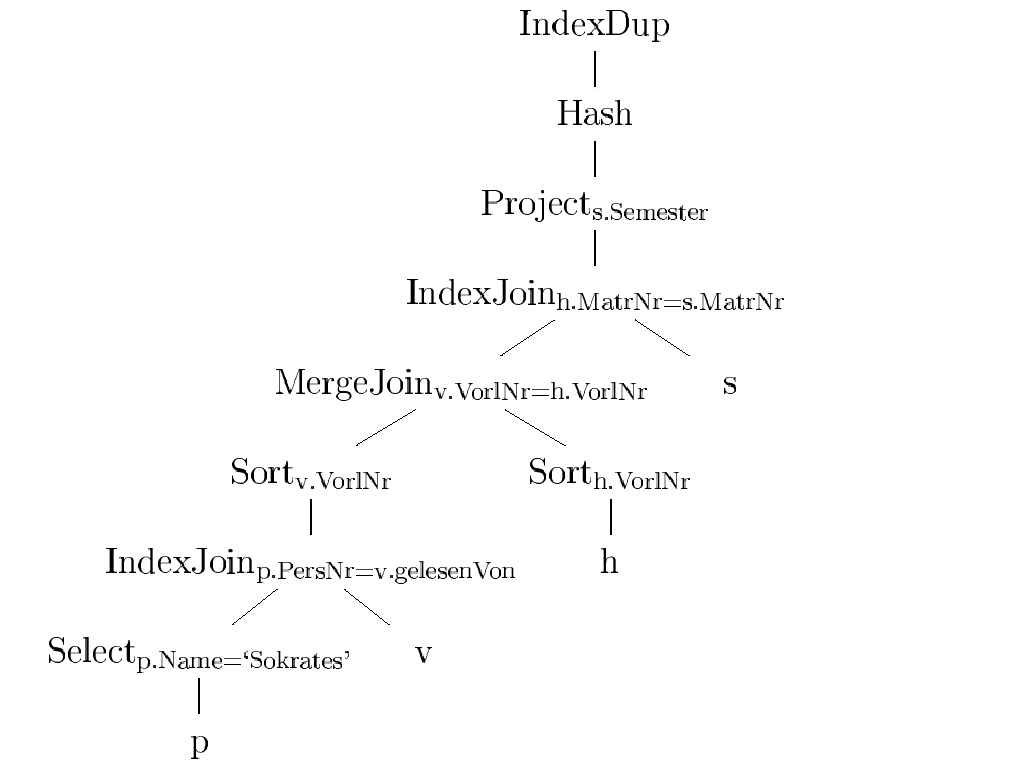 Ein Auswertungsplan
Ein Auswer-tungsplan
130
Wiederholung der Optimierungsphasen
select distinct s.Semester
from Studenten s, hören h
          Vorlesungen v, Professoren p
where p.Name = ´Sokrates´ and 
            v.gelesenVon = p.PersNr and
            v.VorlNr = h.VorlNr and 
            h.MatrNr = s.MatrNr
s.Semester
p.Name = ´Sokrates´ and ...

p


v
s
h
131
s.Semester
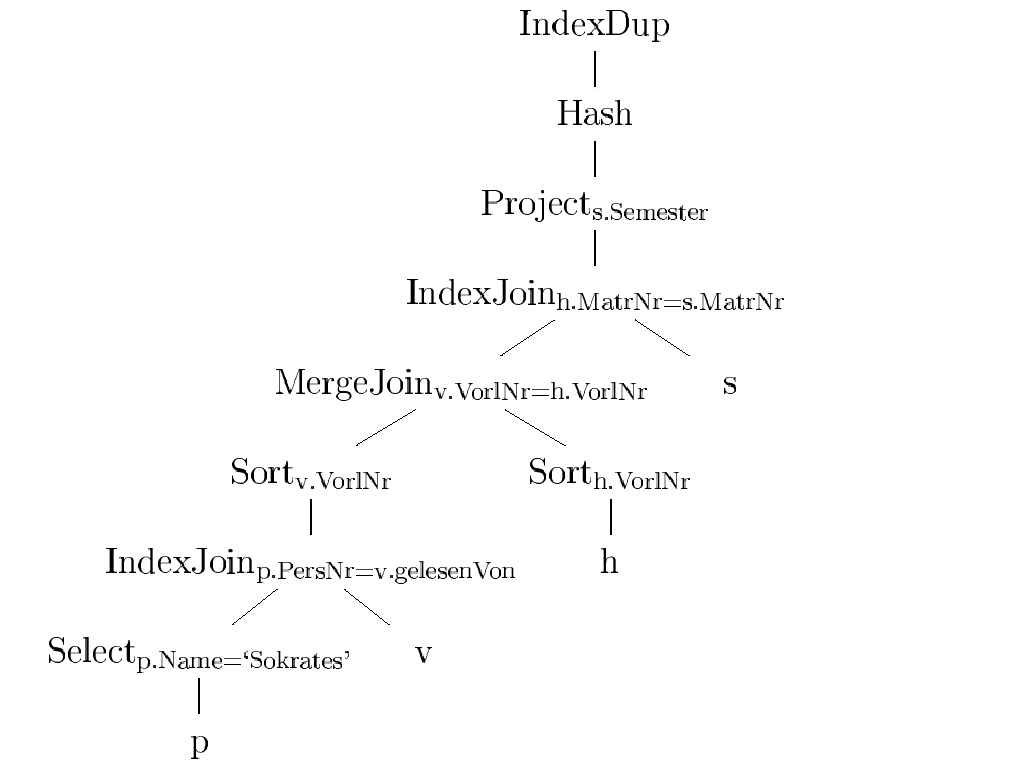 As.MatrNr=h.MatrNr
Av.VorlNr=h.VorlNr
s
Ap.PersNr=v.gelesenVon
h
p.Name = ´Sokrates´
v
p
132
Kostenbasierte Optimierung
Generiere alle denkbaren Anfrageausertungspläne
Enumeration
Bewerte deren Kosten 
Kostenmodell
Statistiken
Histogramme
Kalibrierung gemäß verwendetem Rechner
Abhängig vom verfügbaren Speicher
Aufwands-Kostenmodell
Durchsatz-maximierend
Nicht Antwortzeit-minimierend
Behalte den billigsten Plan
133
Problemgröße
Suchraum (Planstruktur)
# Bushy-Pläne mit n Tabellen [Ganguly et al. 1992]:
Plankosten unterscheiden sich um Größenordnungen
 Optimierungsproblem ist NP-hart [Ibaraki 1984]
134
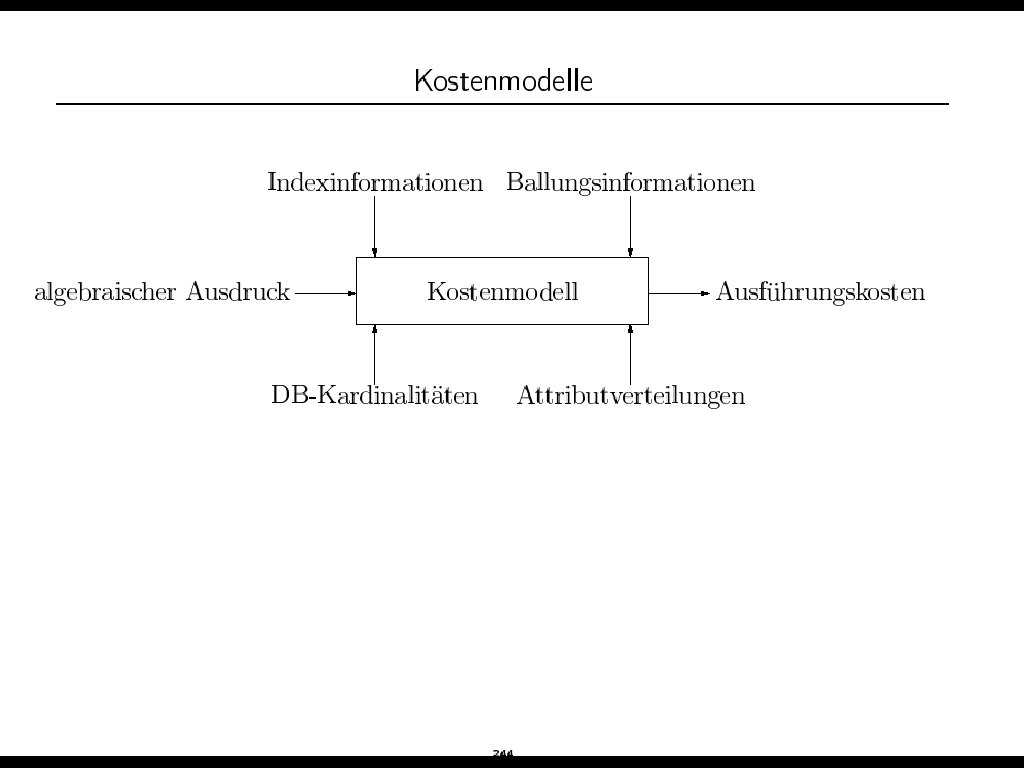 135
Selektivität
Sind verschiedene Strategien anwendbar, so benötigt man zur Auswahl eine Kostenfunktion. Sie basiert auf dem Begriff der Selektivität.
Die Selektivität eines Suchprädikats schätzt die Anzahl der qualifizierenden Tupel relativ zur Gesamtanzahl der Tupel in der Relation.
Beispiele:
die Selektivität einer Anfrage, die das Schlüsselattribut einer Relation R spezifiziert, ist 1/ #R, wobei #R die Kardinalität der Relation R angibt.
Wenn ein Attribut A spezifiziert wird, für das i verschiedene Werte existieren, so kann die Selektivität als
			(#R/i) / #R	oder	 1/i
	abgeschätzt werden.
136
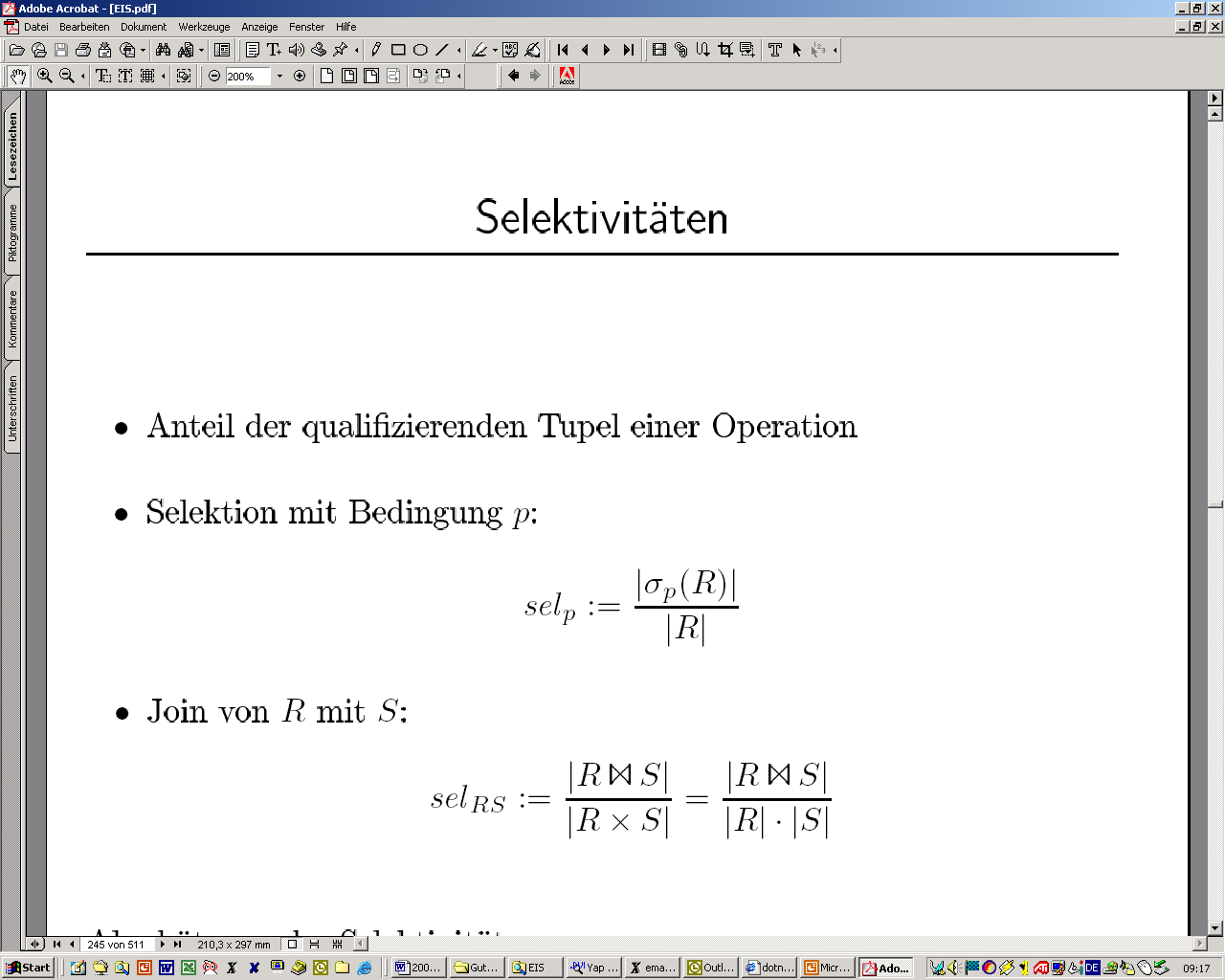 137
Abschätzung für einfache Fälle
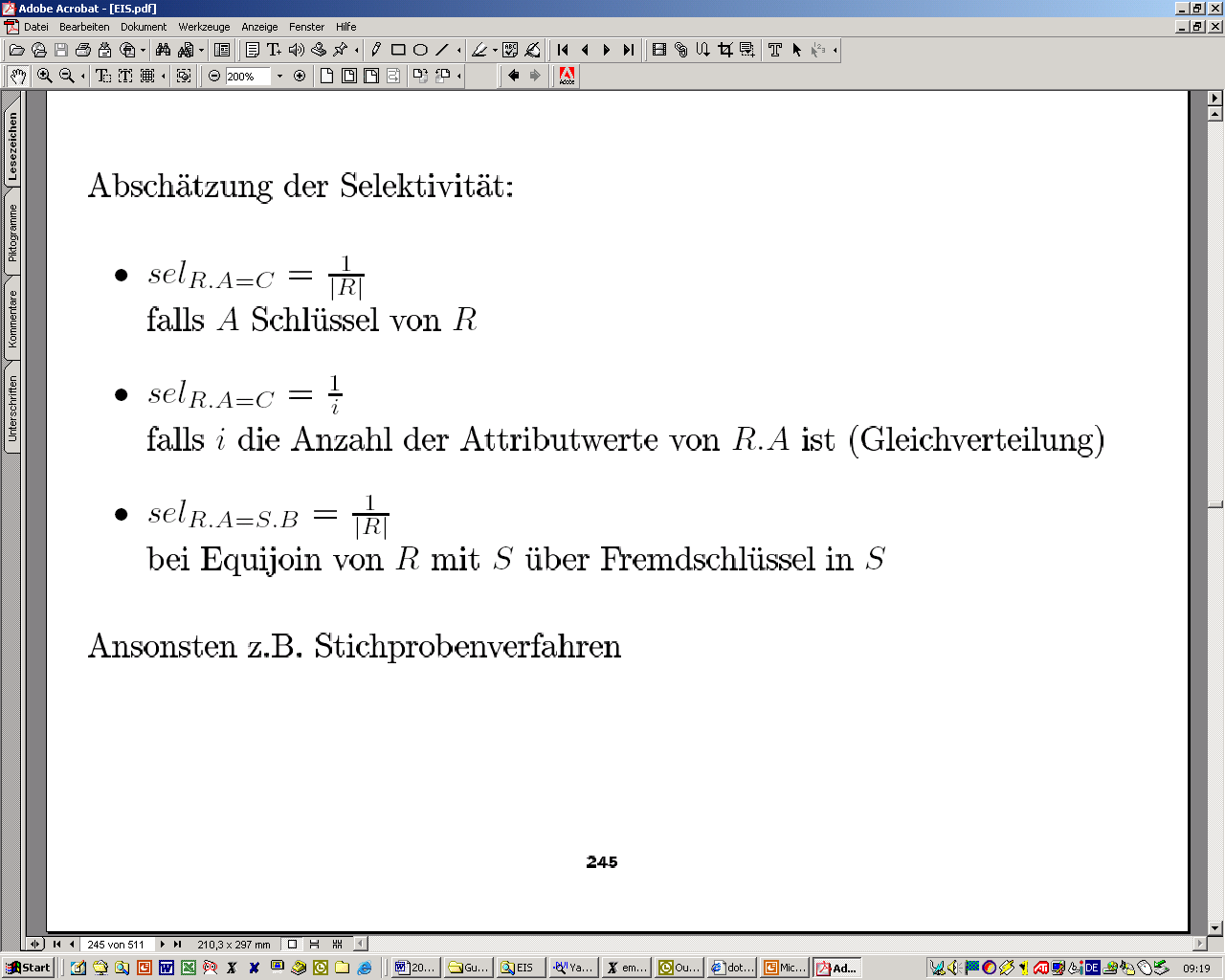 138
139
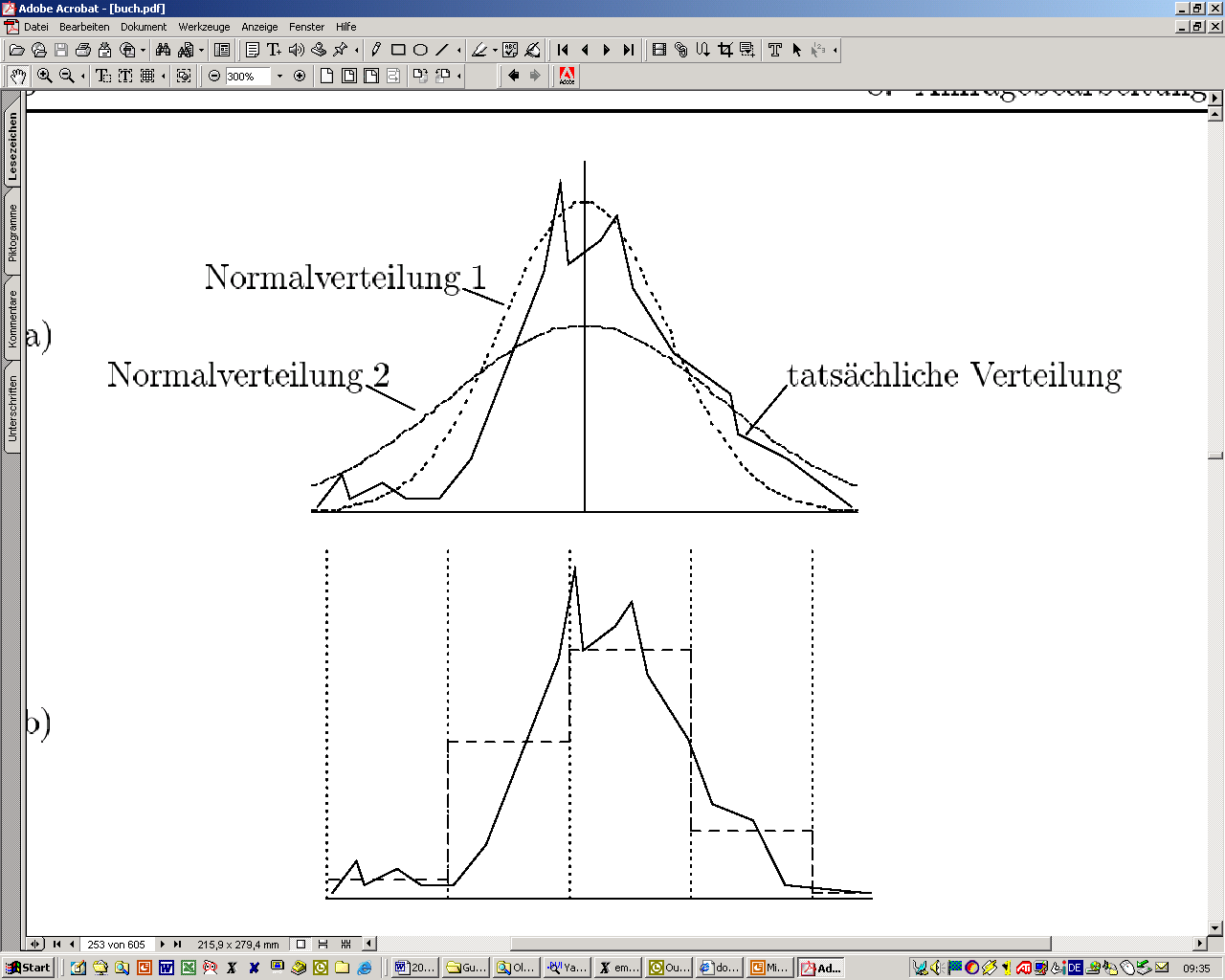 Parametrisierte Verteilung
Histogramm
140
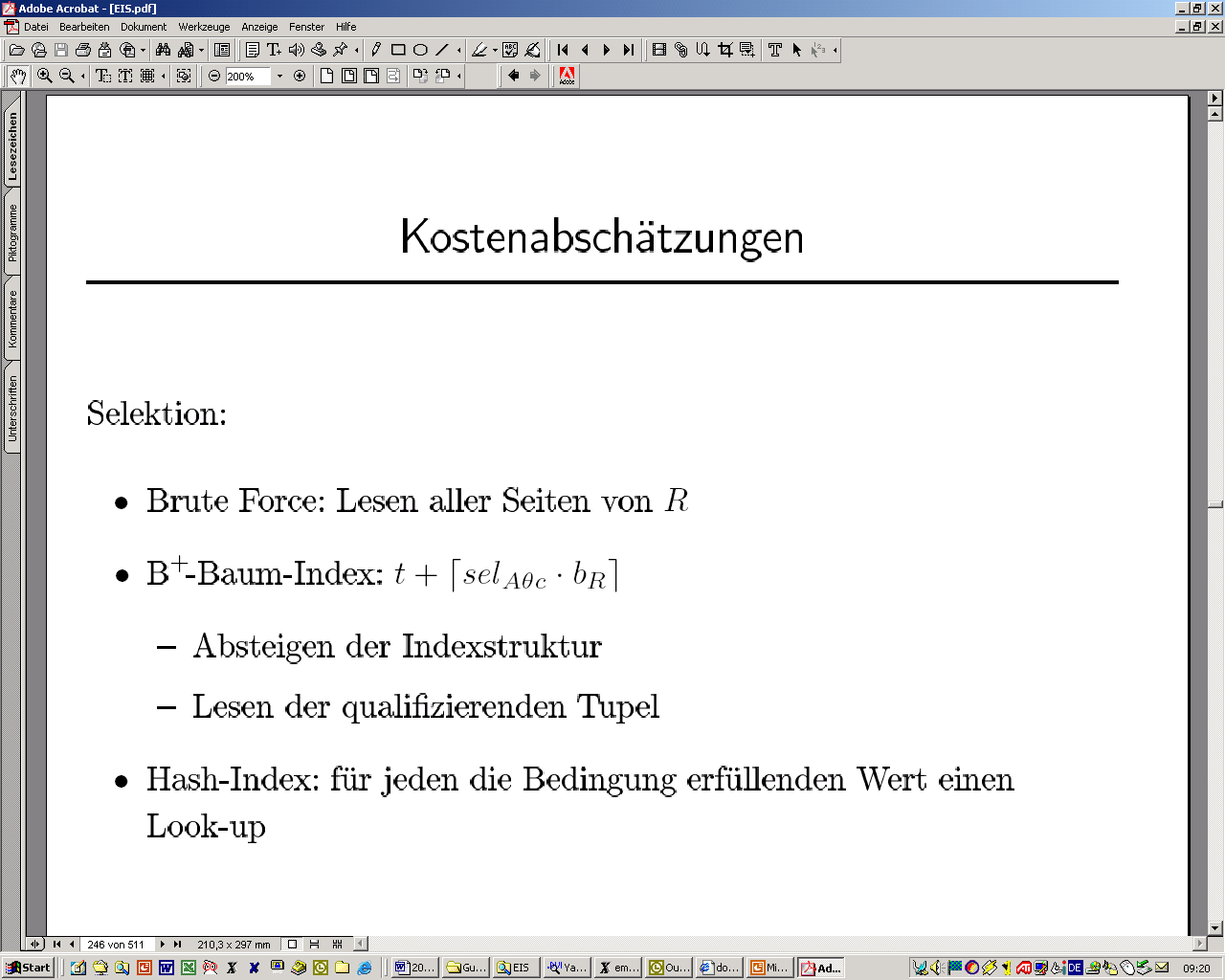 141
I/O-Kosten: Block Nested Loop Join
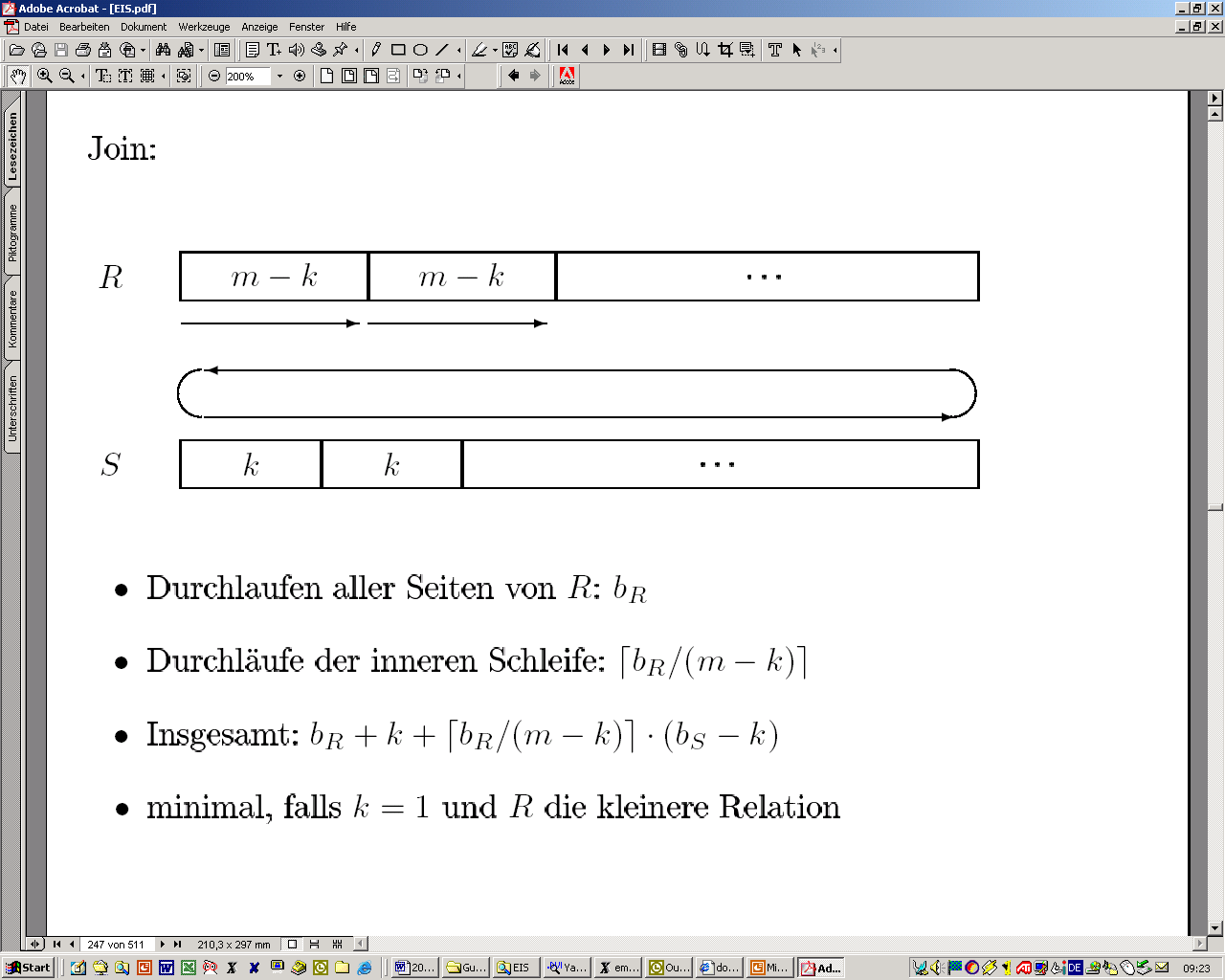 142
Tuning von Datenbanken
Statistiken (Histogramme, etc.) müssen explizit angelegt werden
Anderenfalls liefern die Kostenmodelle falsche Werte
In Oracle …
analyze table Professoren compute statistics for table;
Man kann sich auch auf approximative Statistiken verlassen
Anstatt compute verwendet man estimate
In DB2 …
runstats on table …
143
Analysieren von Leistungsengpässen
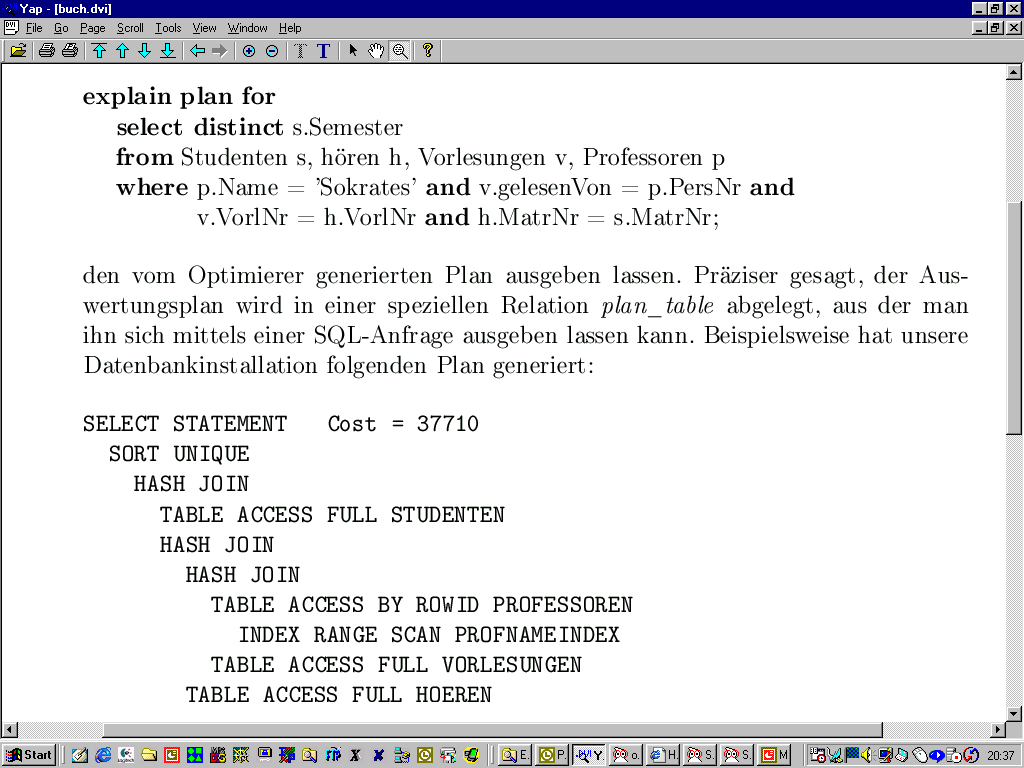 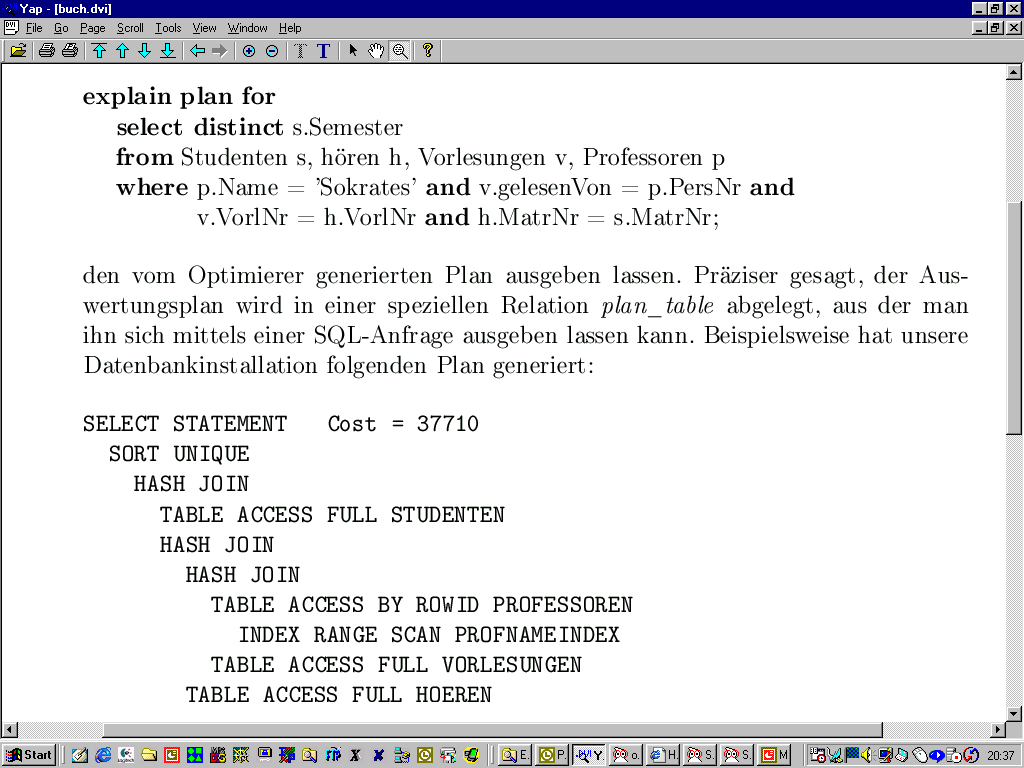 Geschätzte 
Kosten von 
Oracle
144
Baumdarstellung
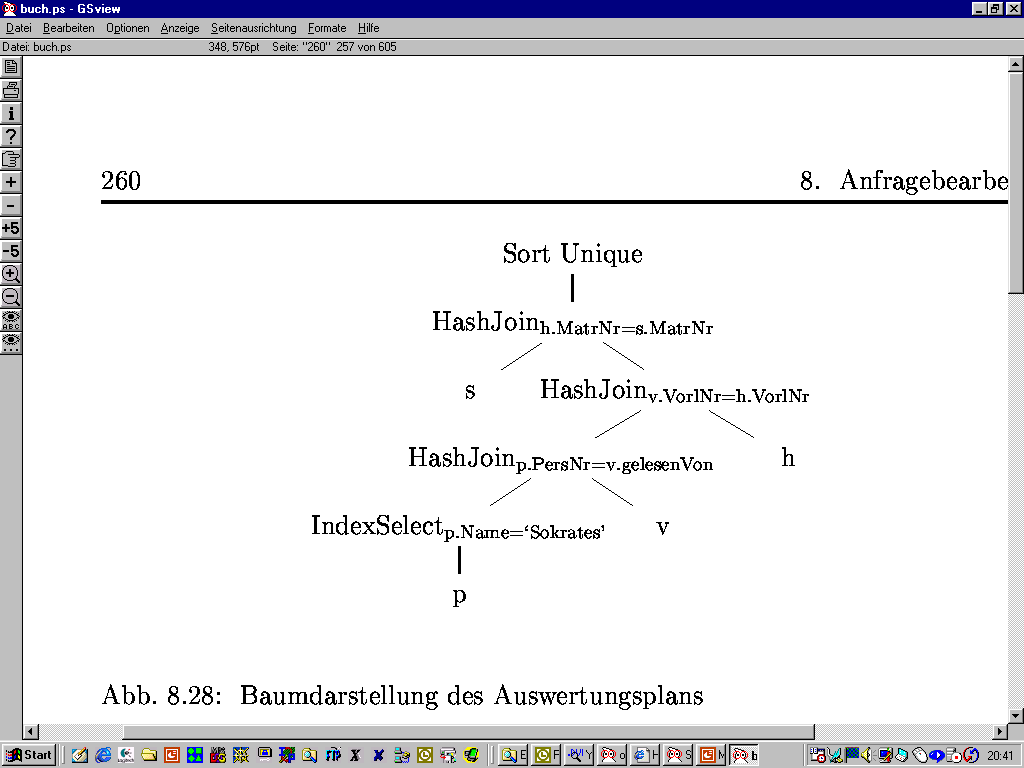 145
Beispiel
Auswertungsplan
shipclient
IdxNLJ1
HashJ1
idxscan3
fscan1
fscan2
C3
B2
A1
Anfrage
SELECT	*
FROM	A, B, C
WHERE 	A.a = B.a AND 
	B.b = C.a ;
Blätter  Tabellen
 innere Knoten  Operatoren
 Annotation  Ausführungsorte
146
Algorithmen - Ansätze
Erschöpfende Suche
Dynamische Programmierung (System R)
A* Suche
Heuristiken (Planbewertung nötig)
Minimum Selectivity, Intermediate Result,...
KBZ-Algorithmus, AB-Algorithmus
Randomisierte Algorithmen
Iterative Improvement
Simulated Annealing
147
Problemgröße
Suchraum (Planstruktur)
# Bushy-Pläne mit n Tabellen [Ganguly et al. 1992]:
Plankosten unterscheiden sich um Größenordnungen
 Optimierungsproblem ist NP-hart [Ibaraki 1984]
148
Dynamische Programmierung II
Identifikation von 3 Phasen
Access Root - Phase: Aufzählen der Zugriffspläne
Join Root - Phase: Aufzählen der Join-Kombinationen
Finish Root - Phase: sort, group-by, etc.
149
Optimierung durch Dynamische Programmierung
O
S-O
Standardverfahren in heutigen relationalen Datenbanksystemen
Voraussetzung ist ein Kostenmodell als Zielfunktion
I/O-Kosten
CPU-Kosten
DP basiert auf dem Optimalitätskriterium von Bellman
Literatur zu DP:
D. Kossmann und K. Stocker:  Iterative Dynamic Programming,                                 TODS, 2000 to appear (online)
Optimaler
Subplan
Optimaler
Subplan
150
DP - Beispiel
1. Phase: Zugriffspläne ermitteln
151
DP - Beispiel
1. Phase: Zugriffspläne ermitteln
152
DP - Beispiel
2. Phase: Join-Pläne ermitteln (2-fach,...,n-fach)
Pruning
153
DP - Beispiel
3. Phase: Finalisierung
154
Algorithmus DynProg
155
156
Enumeration
Effiziente Enumeration [Vance 96]
anstatt zunächst alle 2-elem, 3-elem, ..., n-elem Pläne sequentiell zu enumerieren: effizientes Interleaving
nur Pläne aus bereits berechneten Zeilen notwendig
Beispiel:
	1. A  2.  B  3. AB  4. C  5. AC  6. BC  7. ABC
157